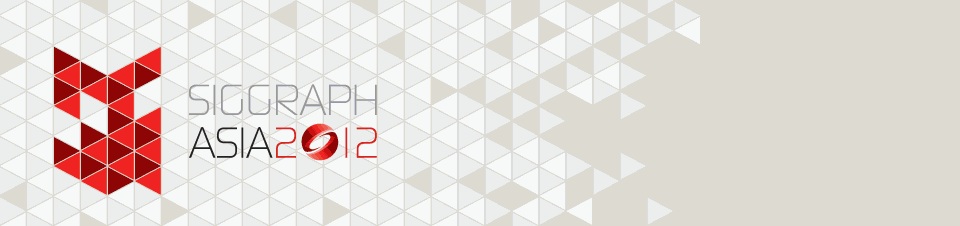 Structure Extraction from Texture via Relative Total Variation
Li Xu, Qiong Yan, Yang Xia, Jiaya Jia
The Chinese University of Hong Kong
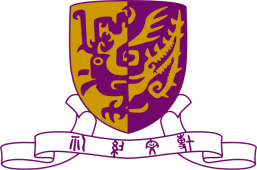 A ubiquitous representation
Structure on Texture
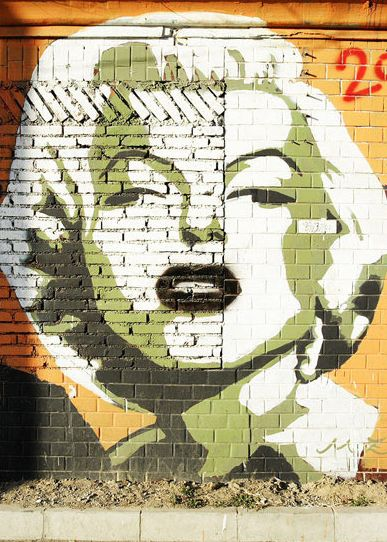 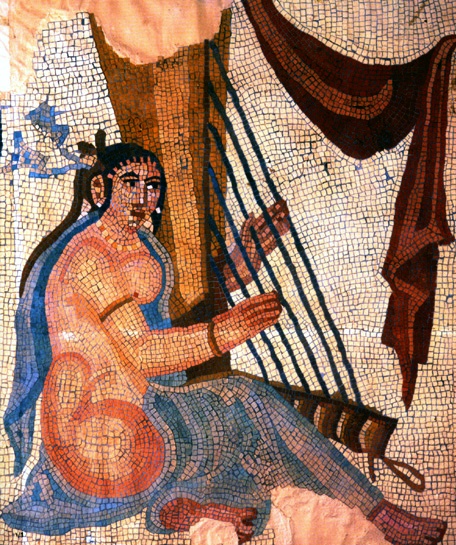 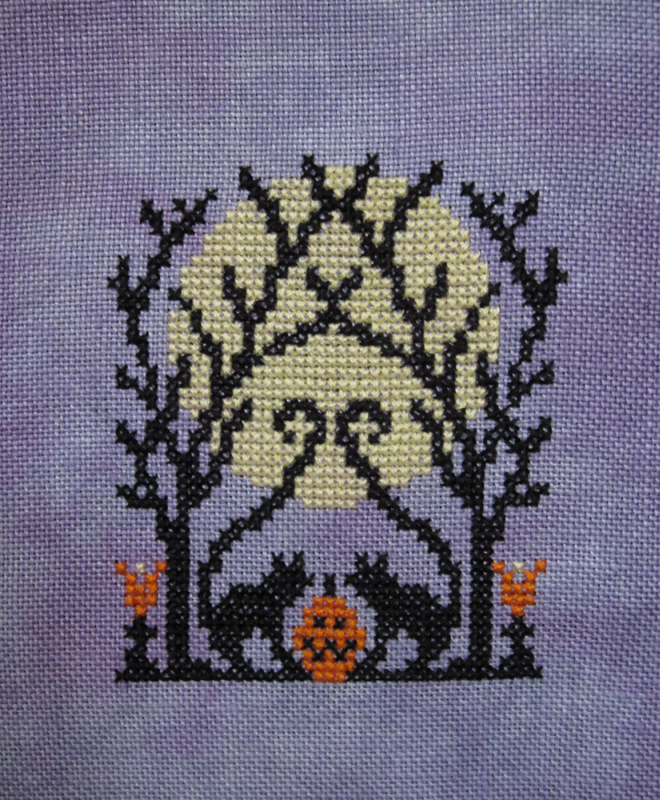 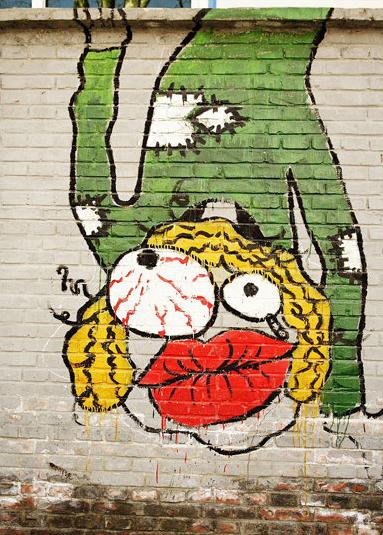 A ubiquitous representation
Search “Graffiti” and “Mosaic”
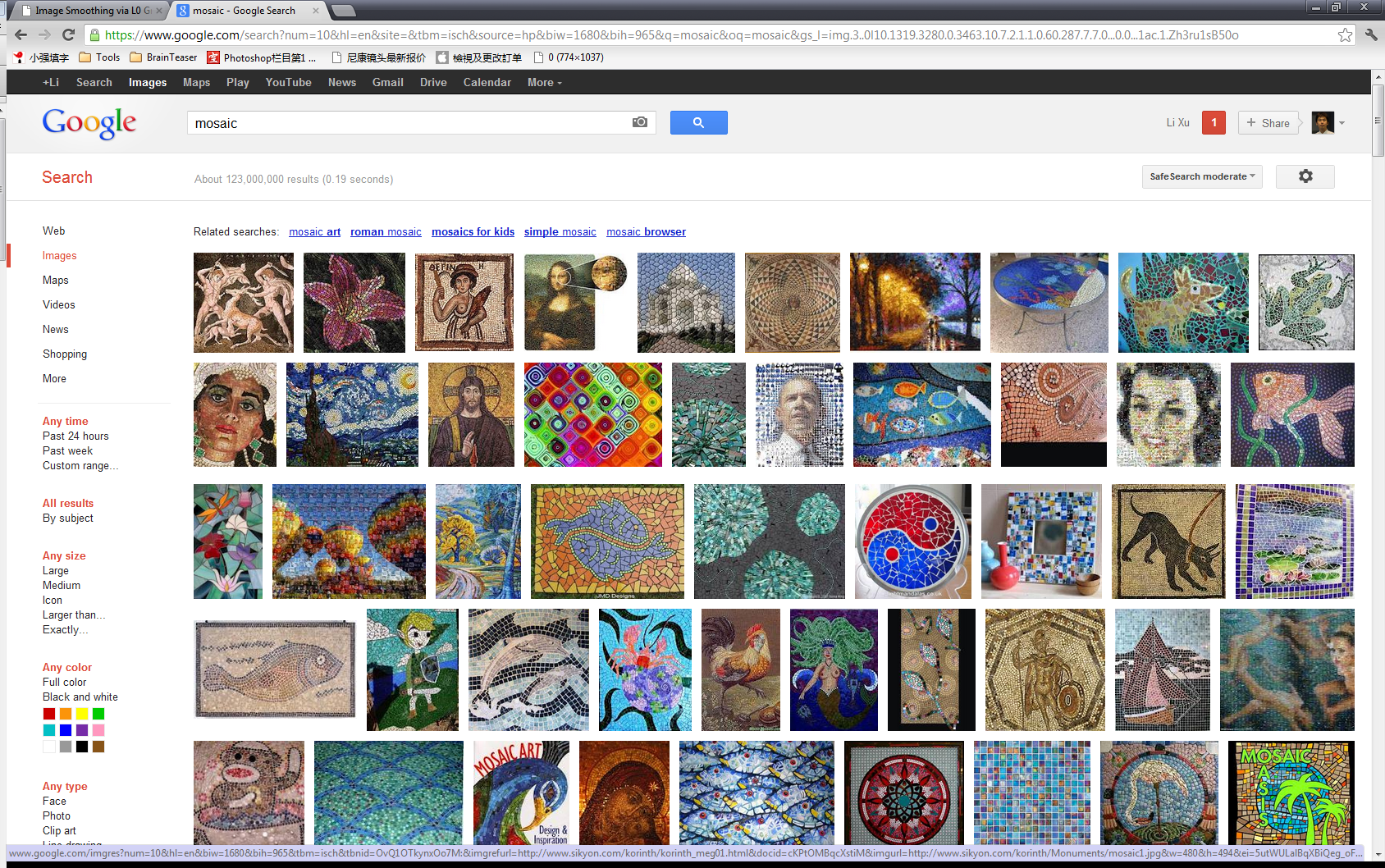 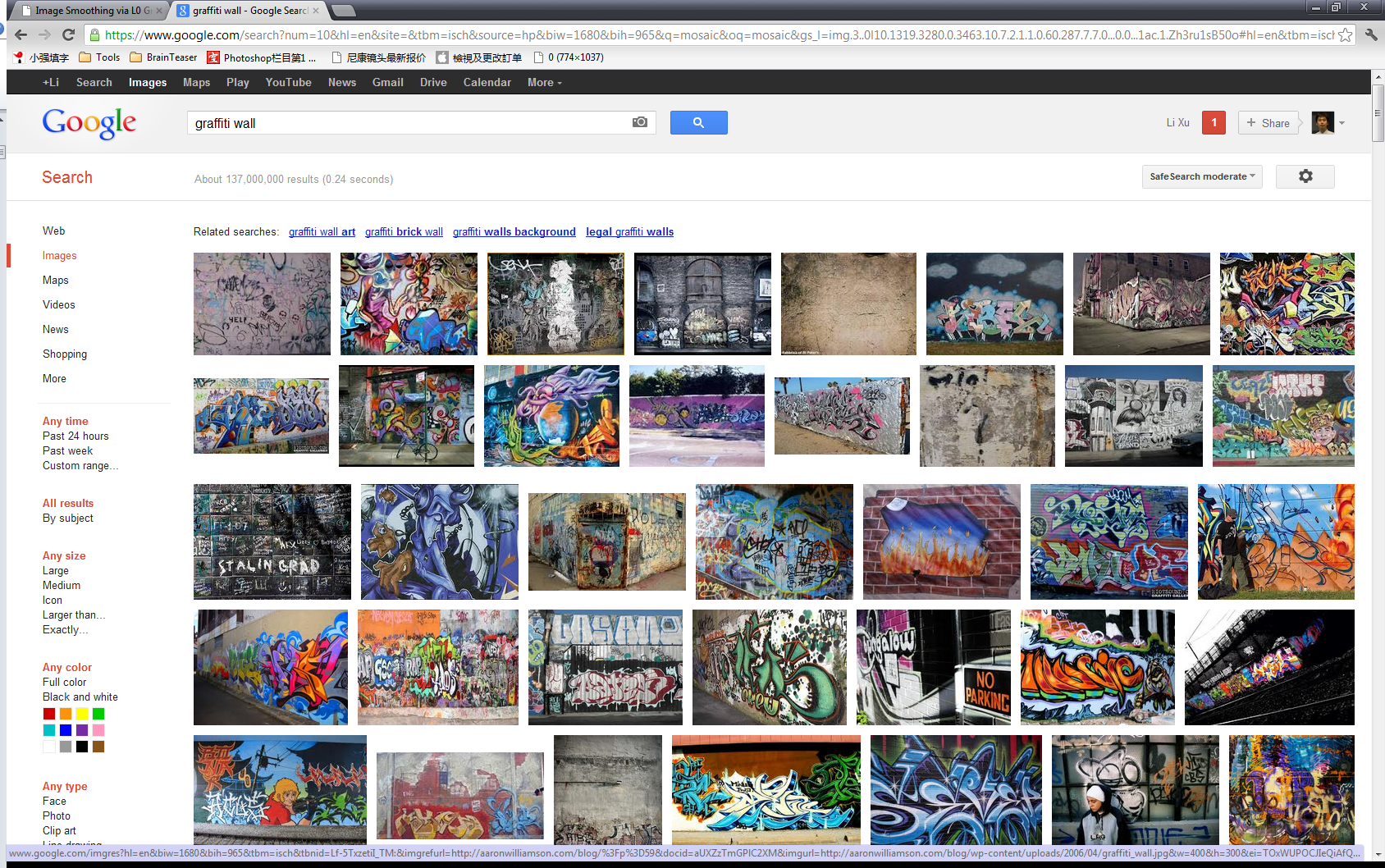 [Millions of images!
Previous Work - Texture Analysis
Near-regular texture
[Liu et al. 2003; Hays et al. 2006; Liu et al. 2008]
Detection-classification-inpainting
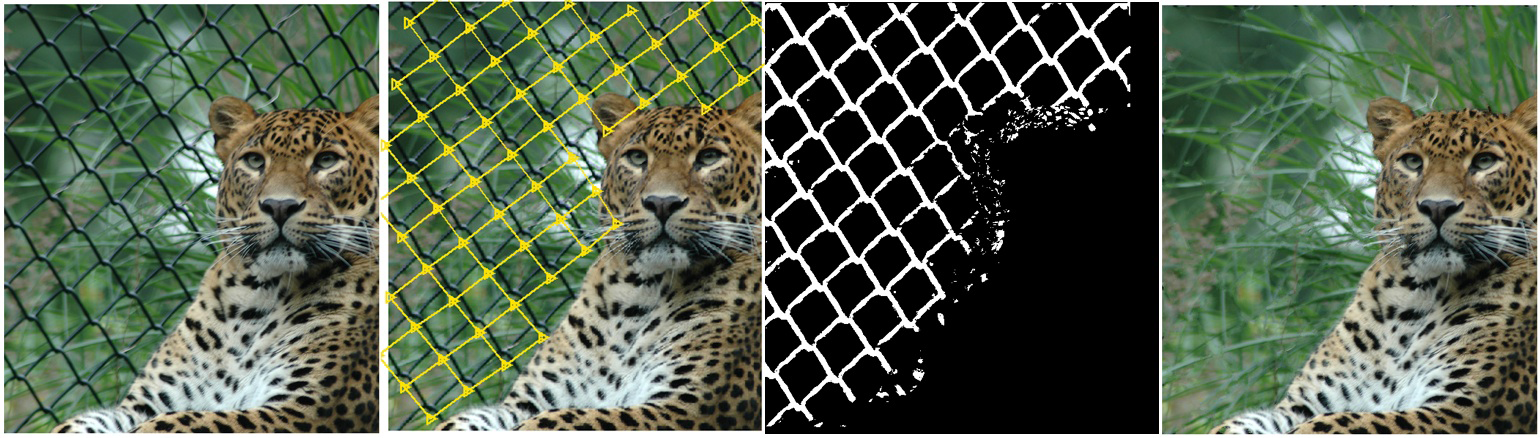 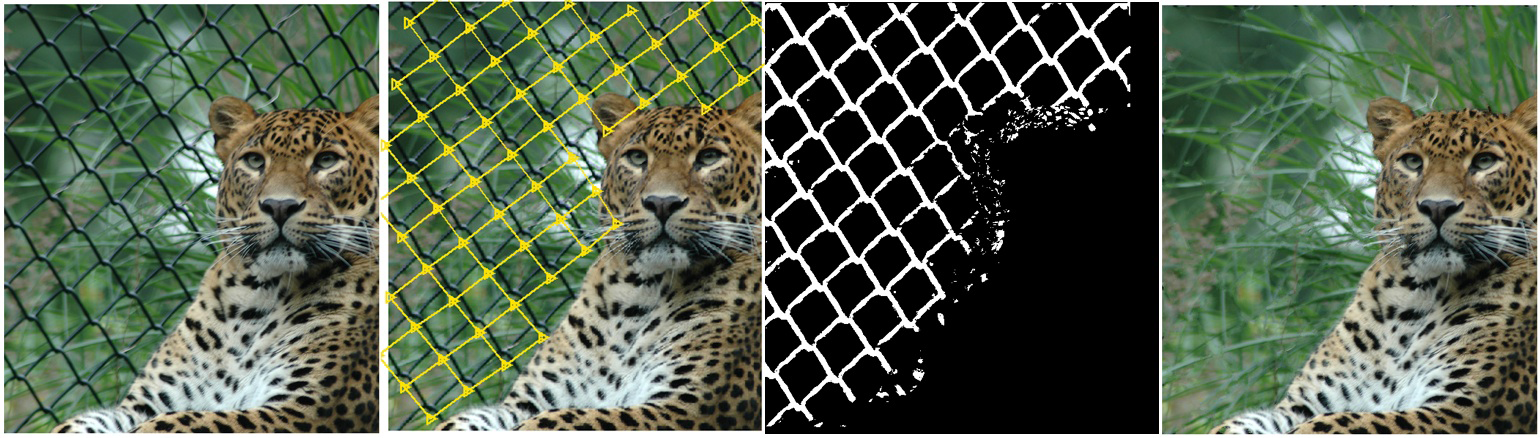 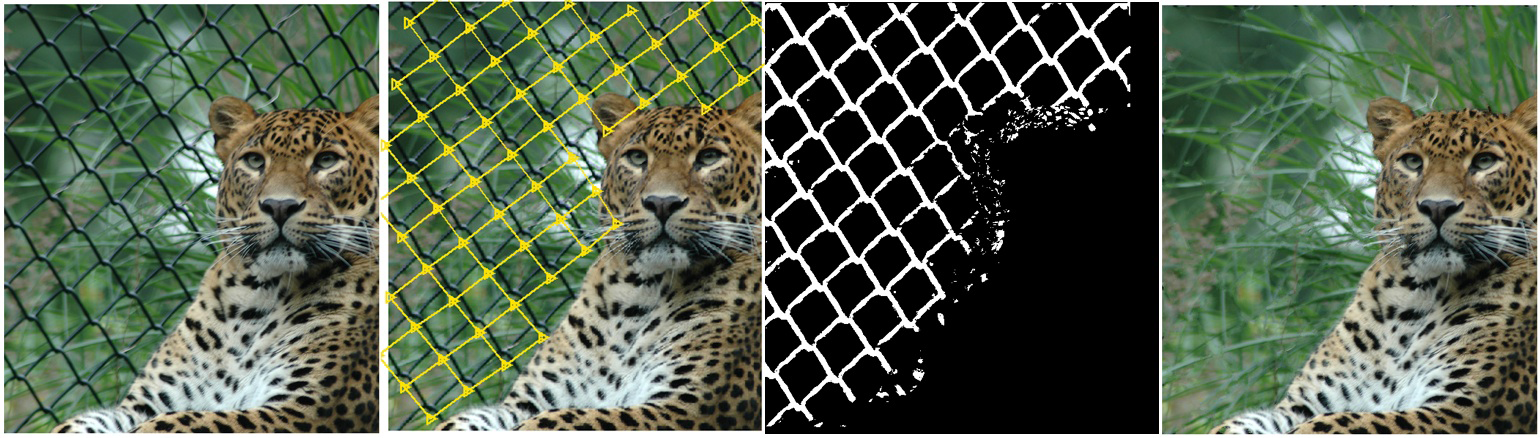 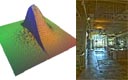 Image Smoothing
[Durand and Dorsey 02]
Local Filters
Bilateral Filter [Durand and Dorsey 02 …]
Dominant/Closet Mode Filter  [Kass and Solomon 10]
Local Laplacian Filter (LLC) [Sylvain et al. 11]
A large number of variants and acceleration methods [Gastal et al. 12]
...
[Kass and Solomon 10]
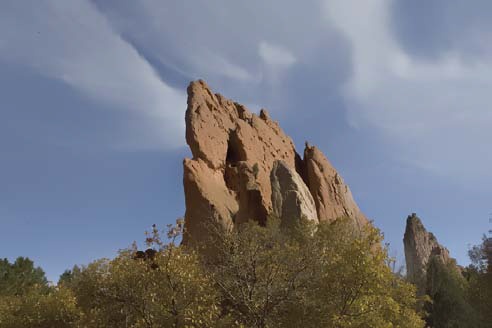 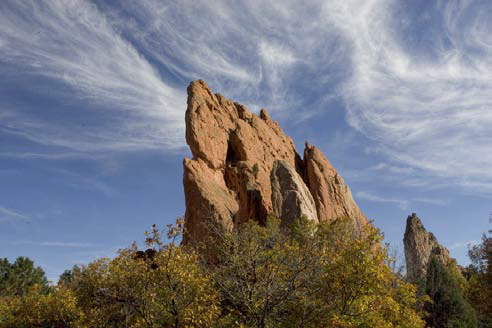 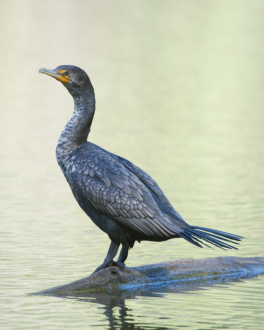 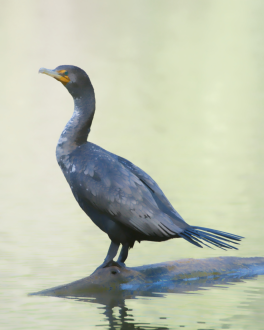 [Sylvain et al. 11]
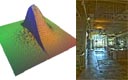 Image Smoothing
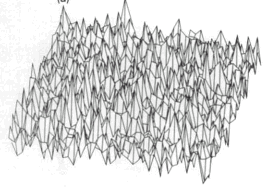 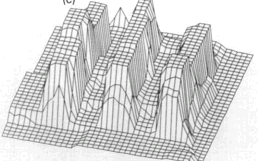 [Durand and Dorsey 02]
Global Approaches
TV-based [Rudin et al. 1992; Meyer 2001; Yin et al. 2005; Aujol et al. 2006; ...]
WLS  [Farbman et al. 08]
Envelop Extraction [Subr et al. 09]
L0 Gradient Smoothing [Xu et al. 11]
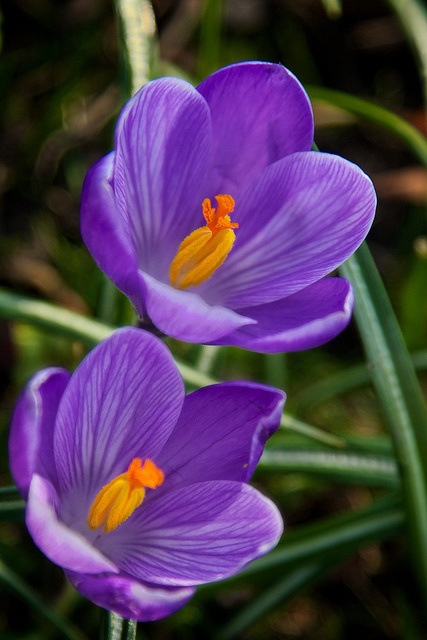 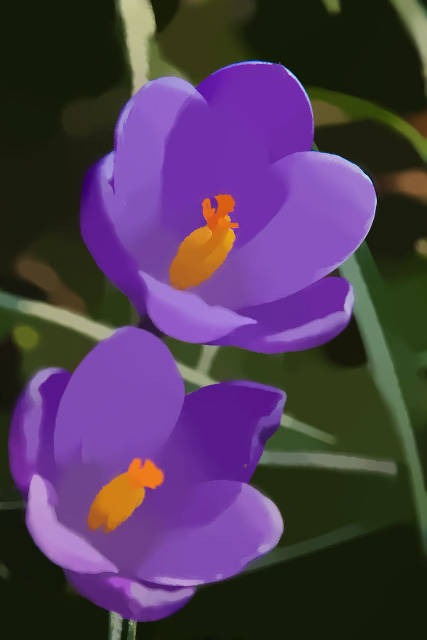 [Kass and Solomon 10]
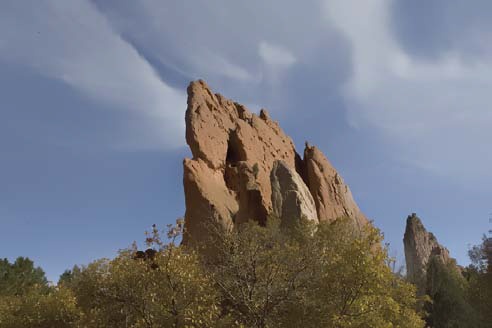 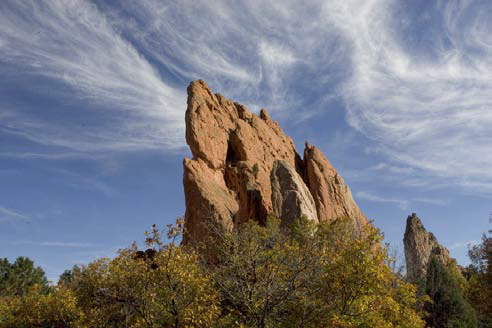 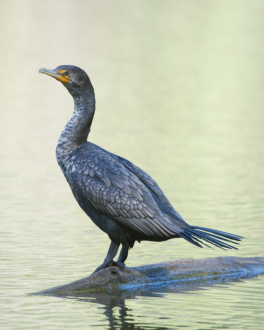 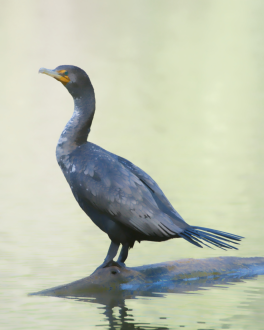 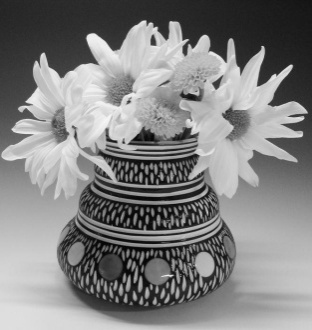 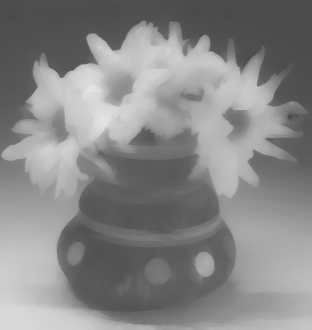 [Sylvain et al. 11]
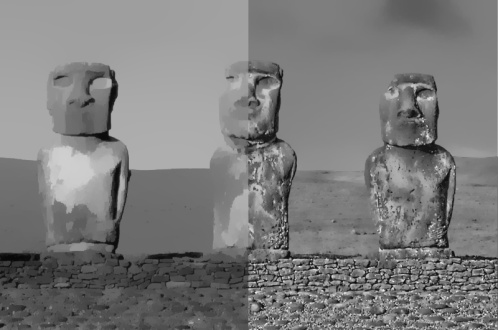 [Rudin et al. 92]
[Farbman et al. 08]
[Subr et al. 09]
[Xu et al. 12]
Difficulties
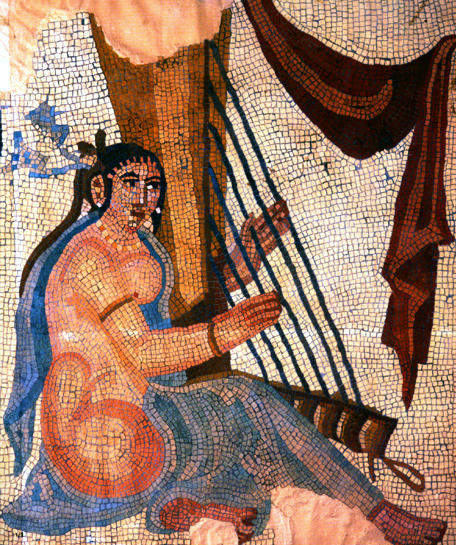 Pattern
Complex and even irregular texture patterns.

Contrast
Texture patterns are with strong local contrast.
Our Solution
Find inherent difference between textural and structural edges
textural edges
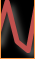 structural edges
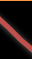 Our Solution
Windowed Total Variation (TV)
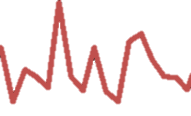 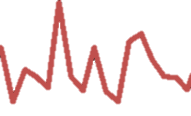 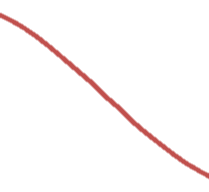 Our Solution
Windowed Inherent Variation (IV)
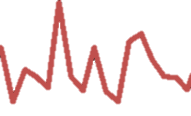 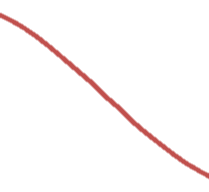 Our Solution
Relative Total Variation (RTV)
Significant difference in RTV!
RTV Verification
2 million+ patches
Patches with structural edges  


Pure Texture Patches
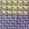 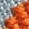 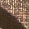 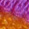 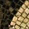 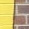 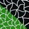 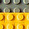 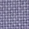 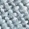 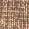 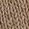 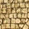 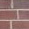 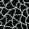 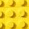 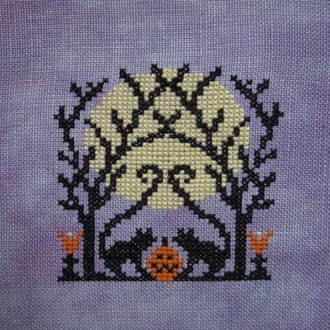 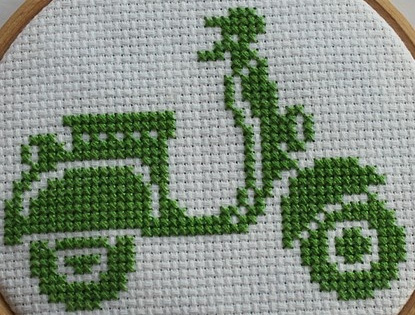 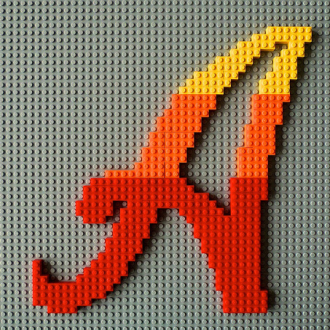 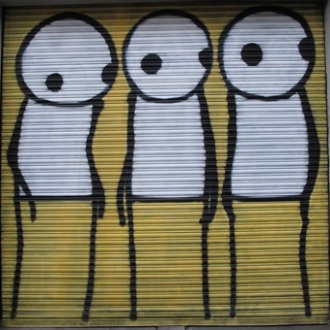 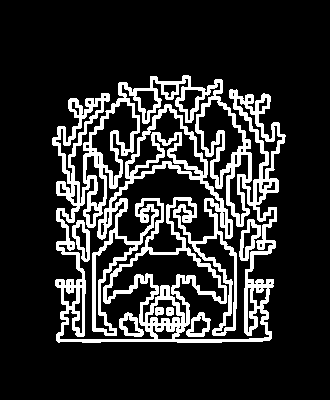 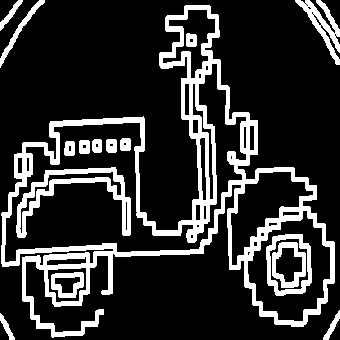 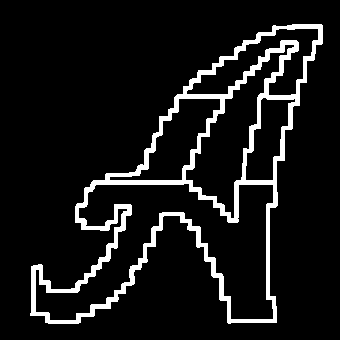 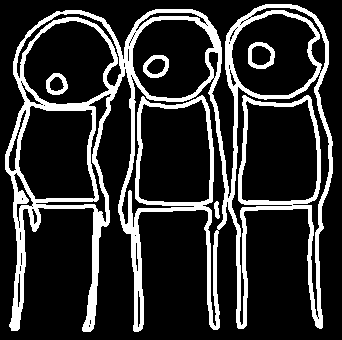 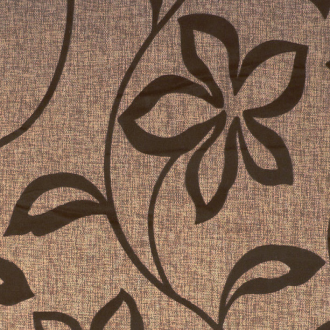 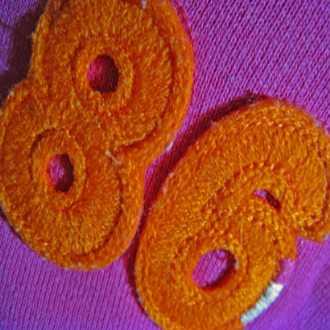 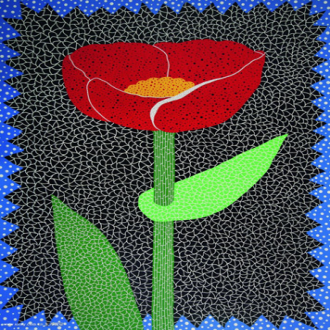 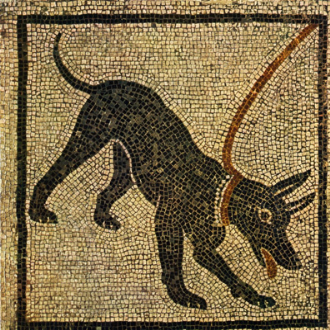 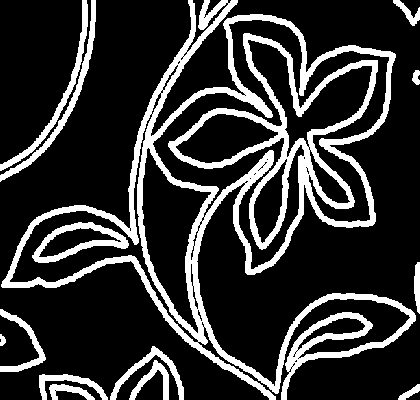 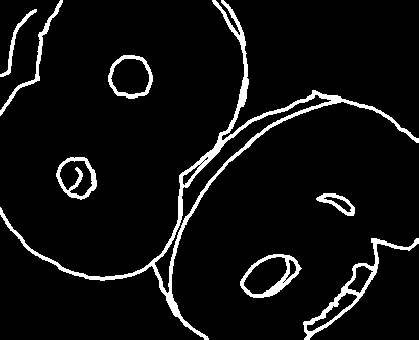 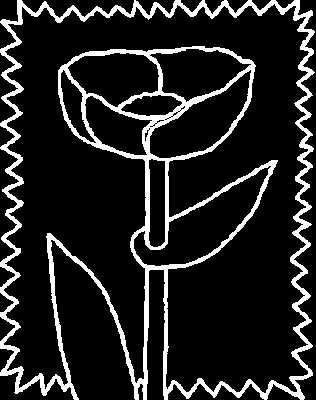 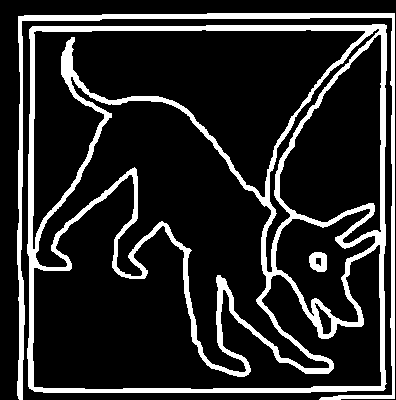 RTV Verification
RTV Verification
RTV Verification
ROC-Curve
Objective Function
Non-convexity in the new regularizer
Numerical Solution
Numerical Solution
Our new solver converges in 4 iterations
Iteration
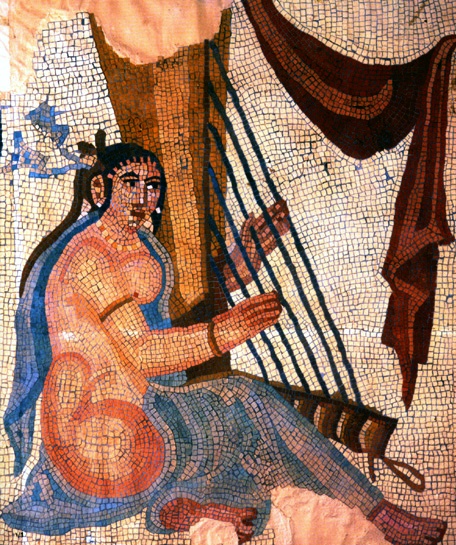 Input
Iteration #1
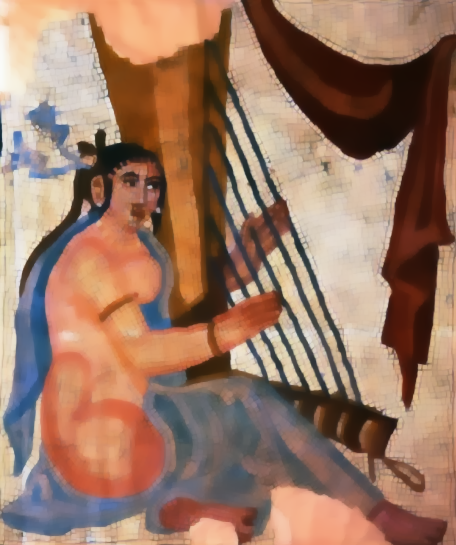 [Speaker Notes: Iteration 1]
Iteration #2
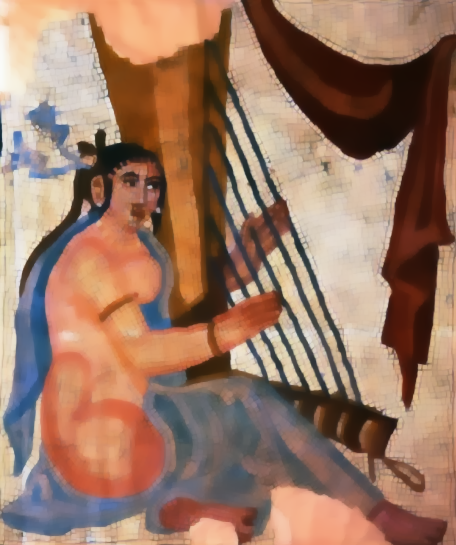 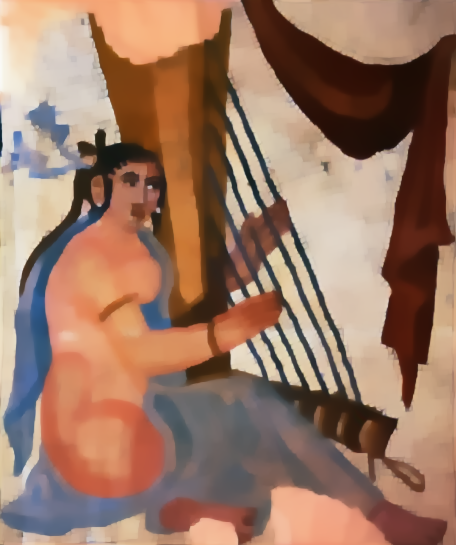 [Speaker Notes: 2]
Iteration #3
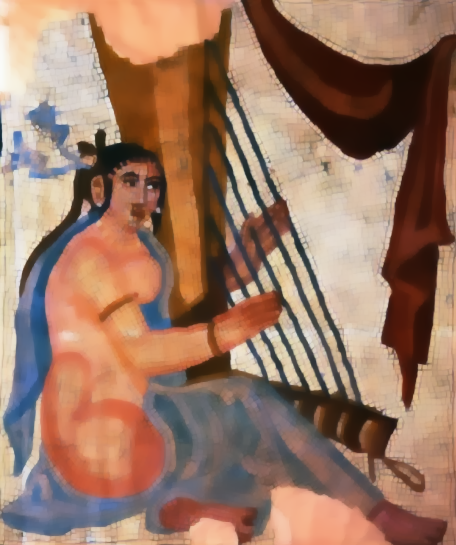 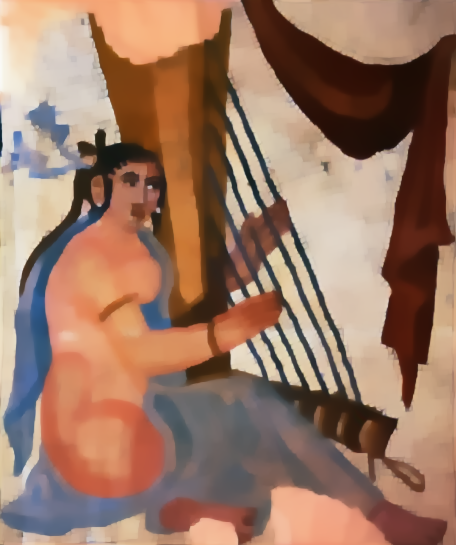 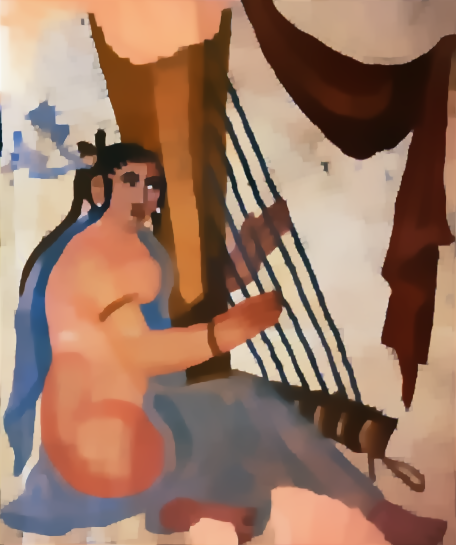 [Speaker Notes: In only 3 iterations, most textures are removed while structural edges are preserved.]
Iteration #4
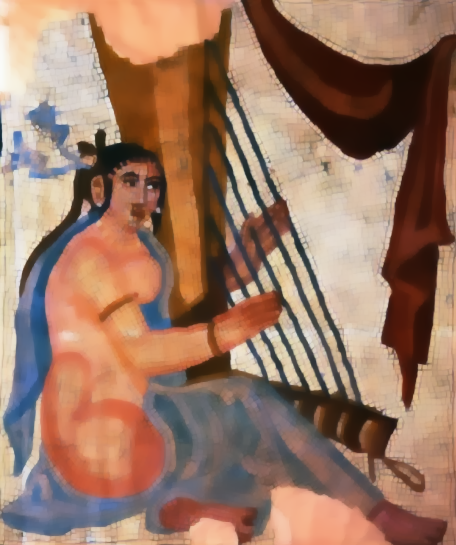 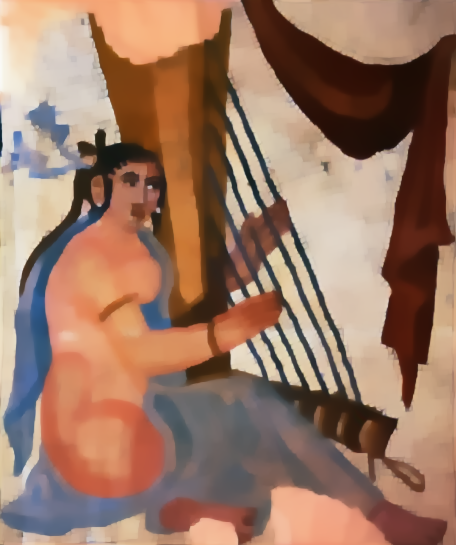 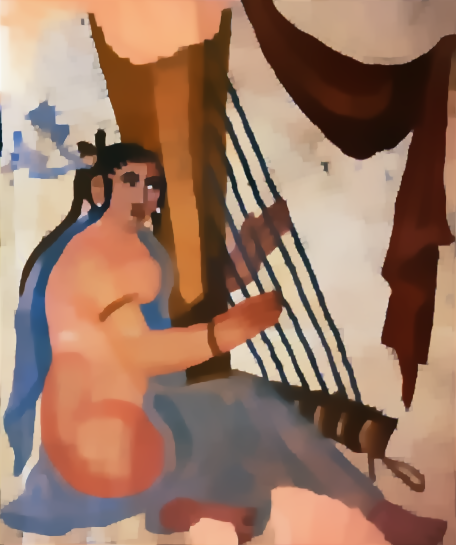 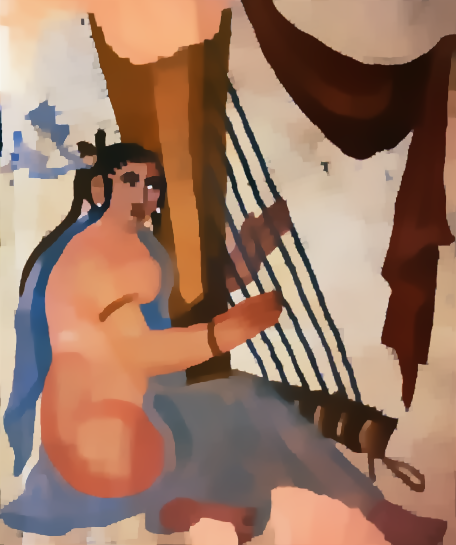 [Speaker Notes: We found that 3-4 iterations are enough to achieve visually pleasing results.]
Parameter Tuning
determines the smoothing strength
[Speaker Notes: We now show how varying the smoothing weight influences the result.]
Smoothing Strength
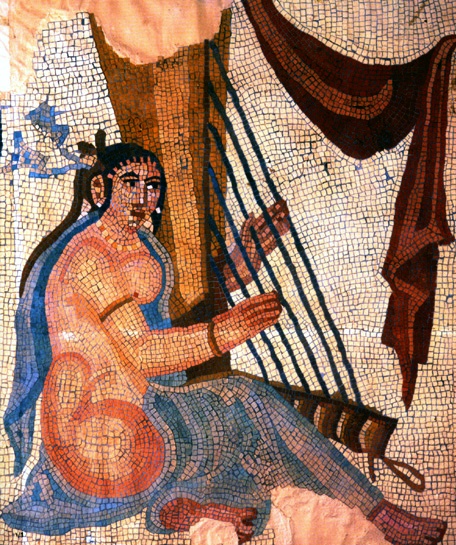 Input
[Speaker Notes: Same input]
Smoothing Strength
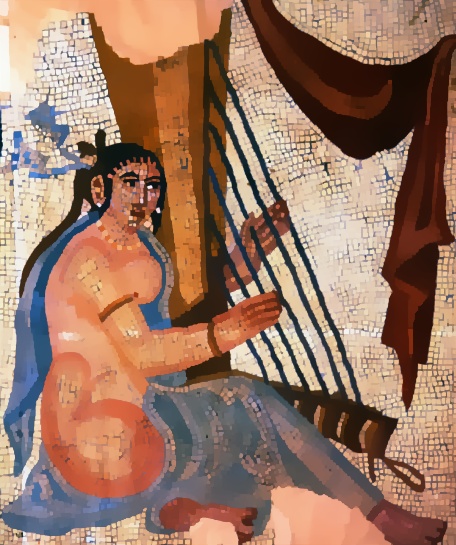 [Speaker Notes: With a small smoothing weight lambda, many details can be retained.]
Smoothing Strength
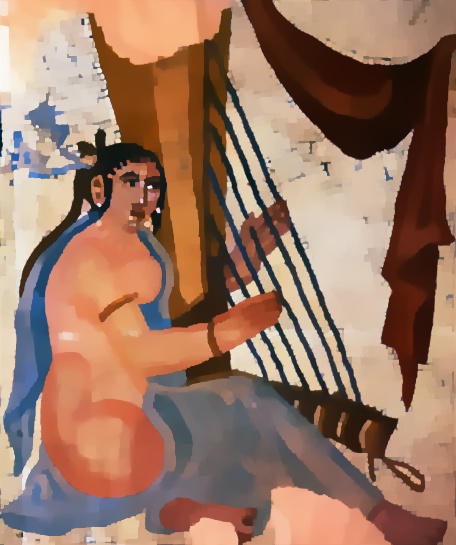 [Speaker Notes: We increase the strength]
Smoothing Strength
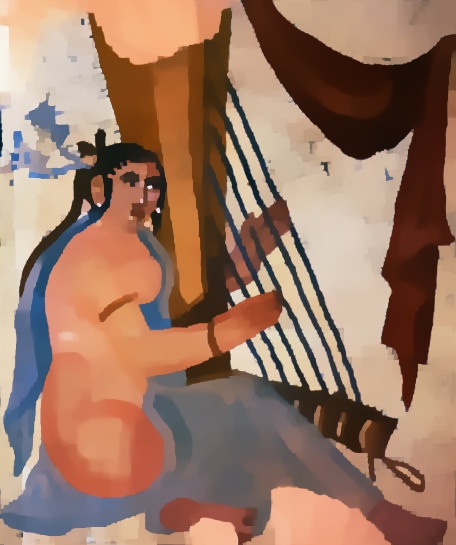 [Speaker Notes: See the difference]
Smoothing Strength
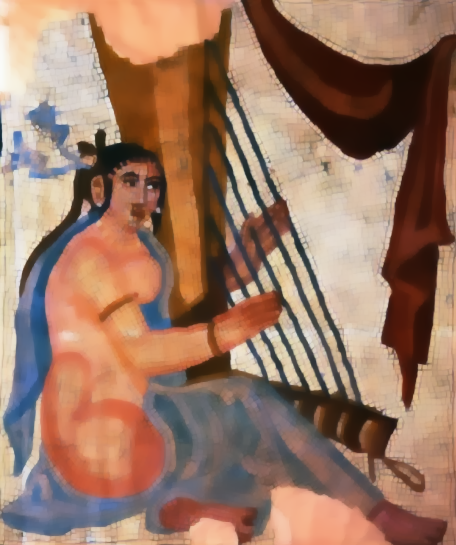 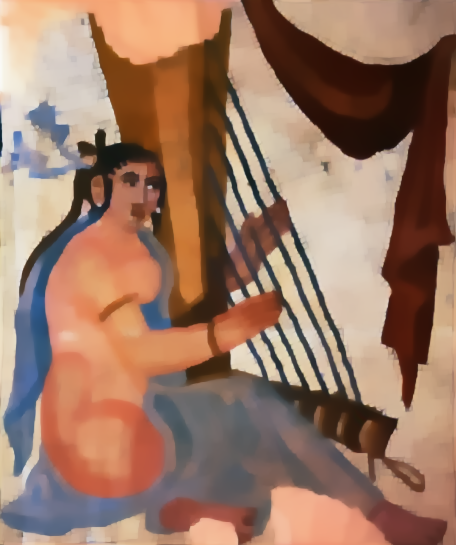 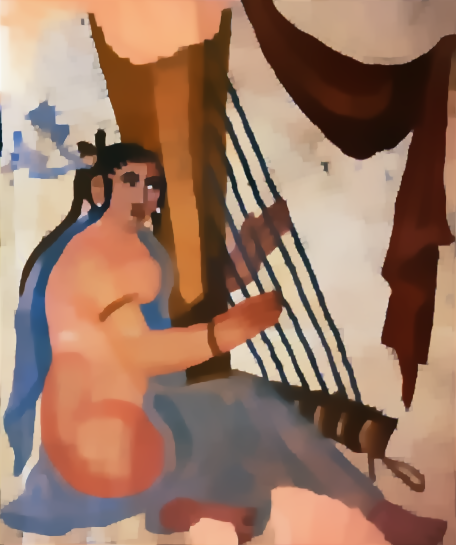 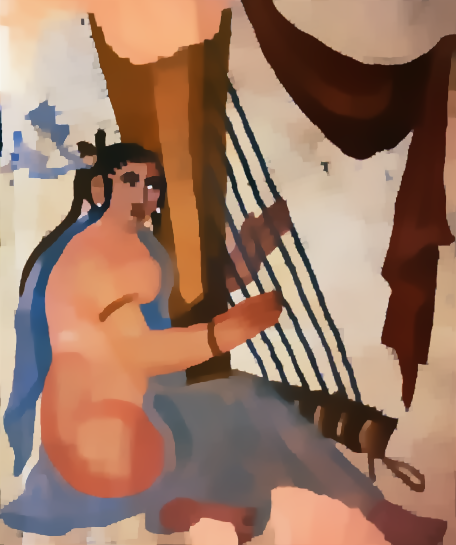 [Speaker Notes: Stronger smoothing leads to removal of more details.]
More Results
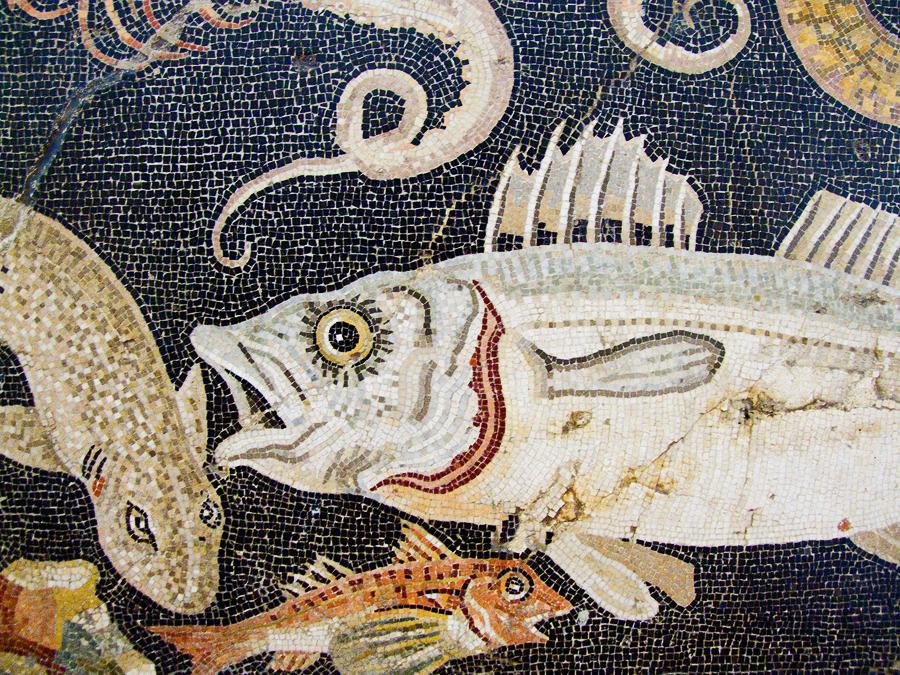 Input
[Speaker Notes: This is an ancient mosaic from pompeii city.]
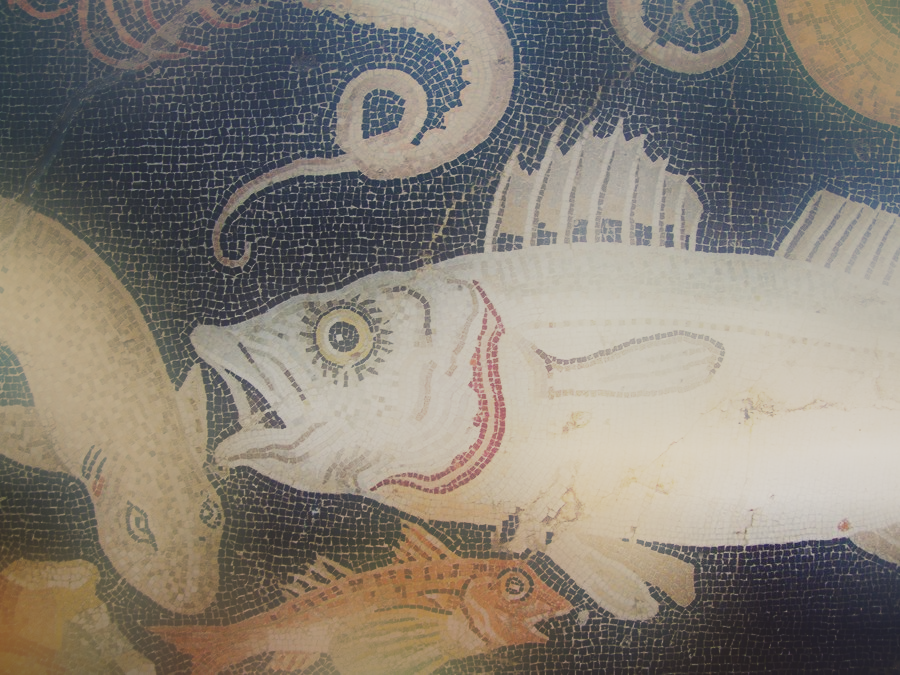 Bilateral filtering
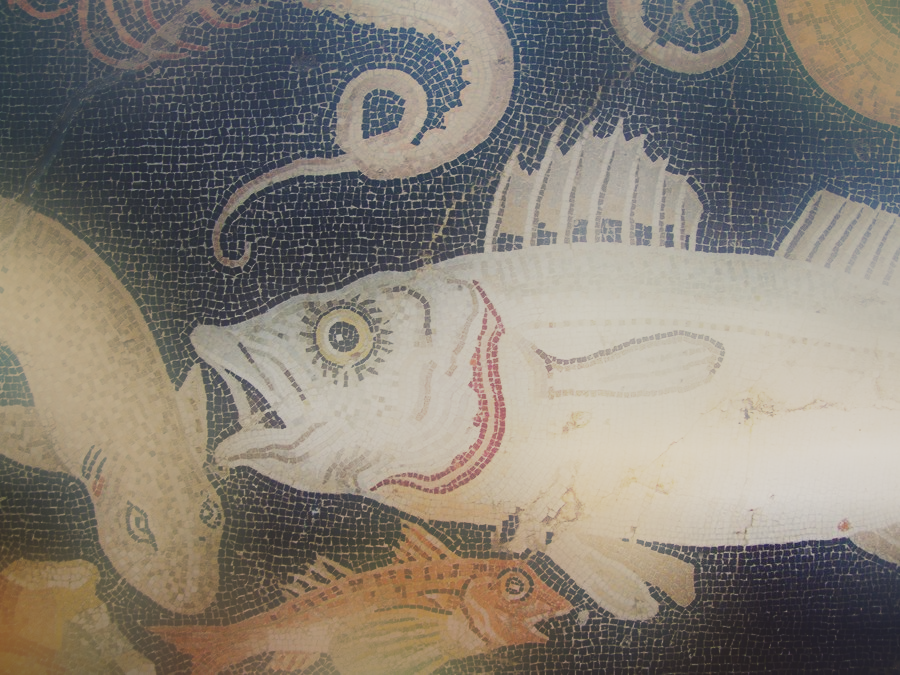 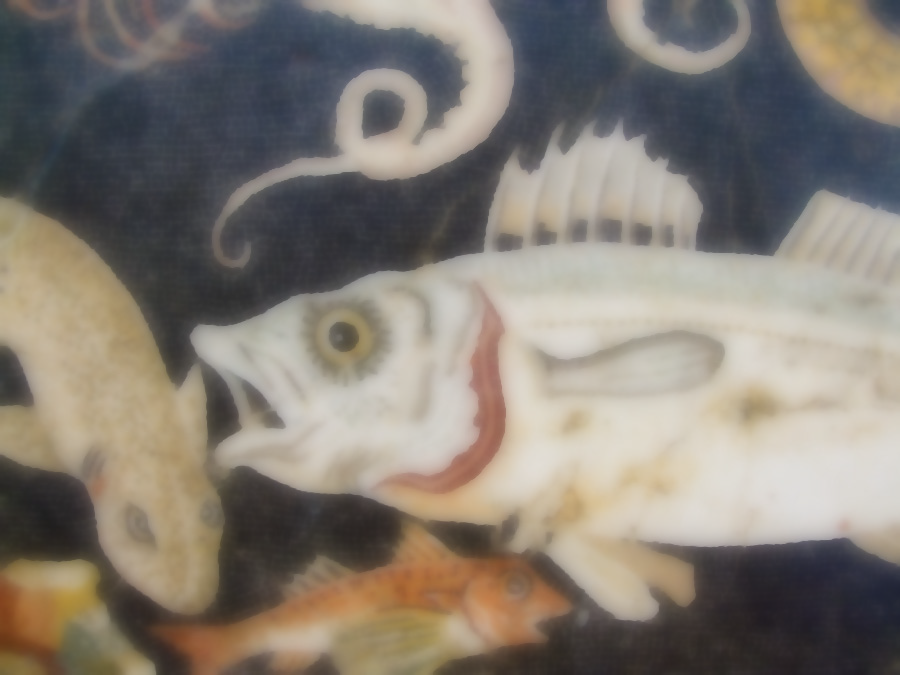 Total Variation
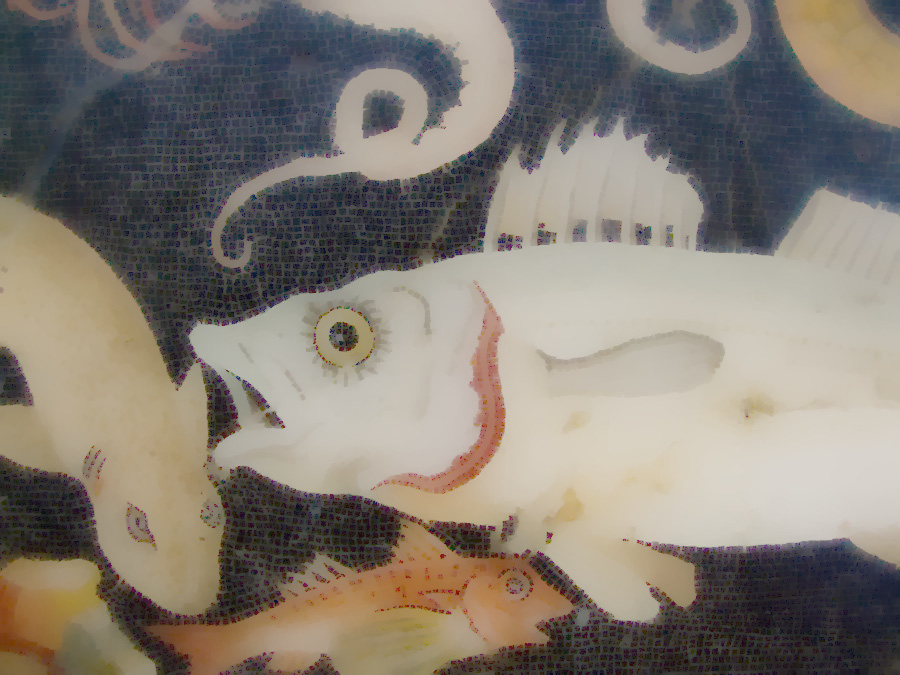 Weighted Least Square
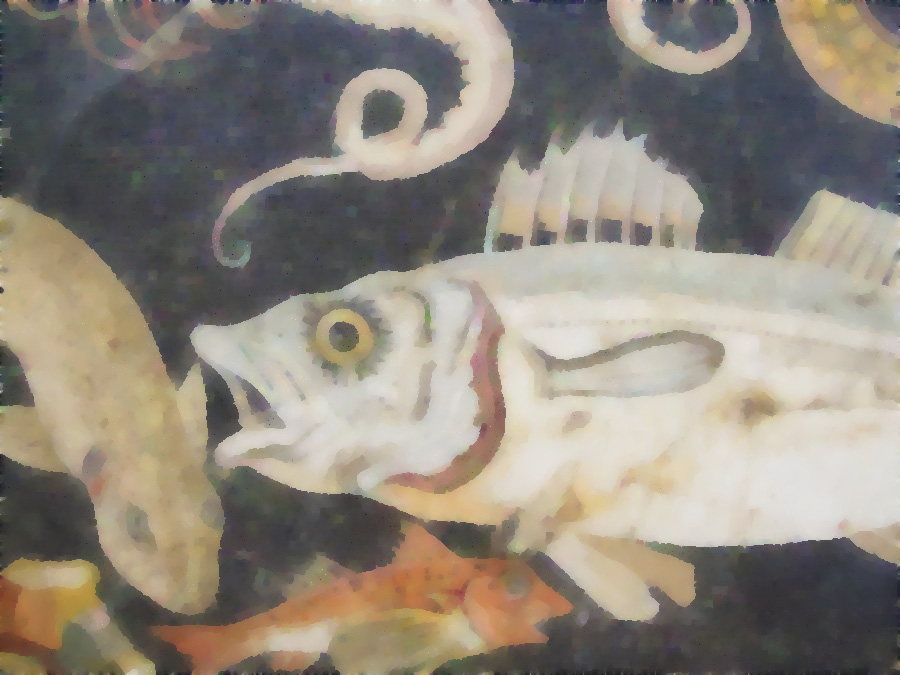 Subr et al. 09
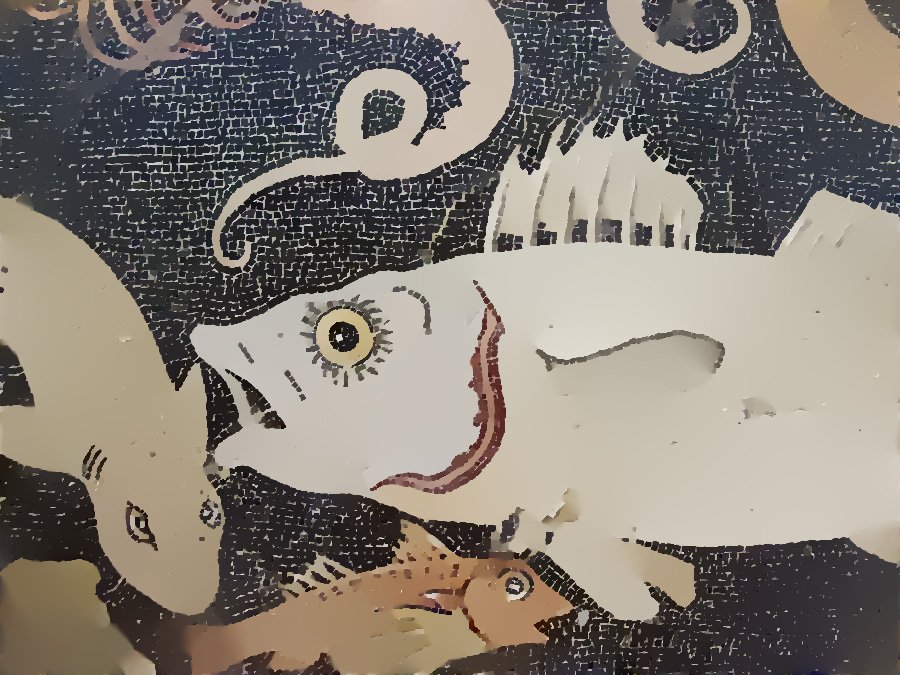 L0 Smoothing
[Speaker Notes: L0]
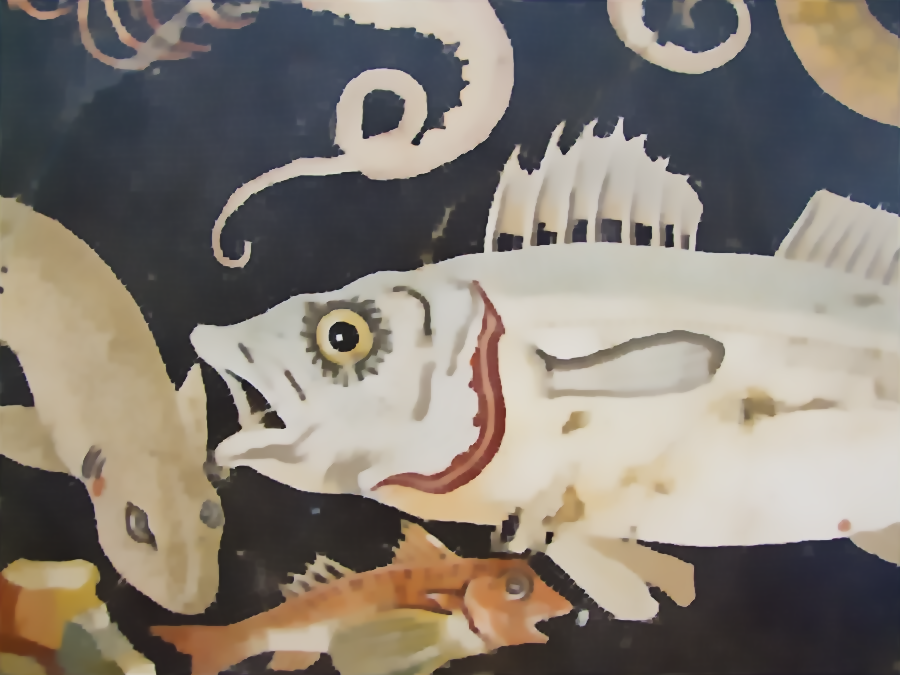 Ours
[Speaker Notes: Our method works well to extract the structural part of the mosaic.]
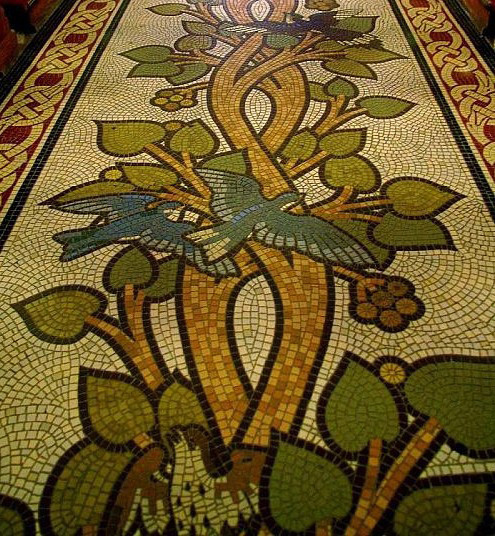 Input
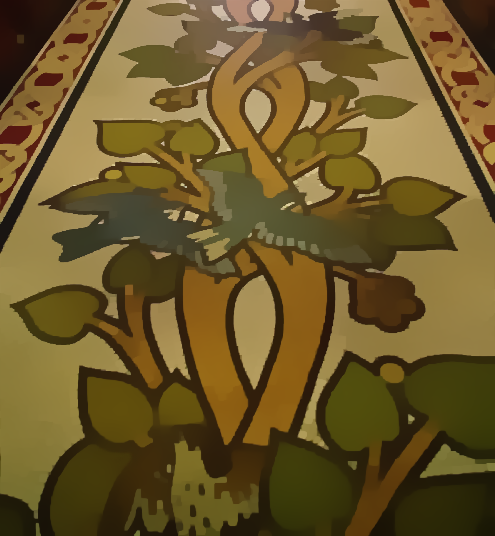 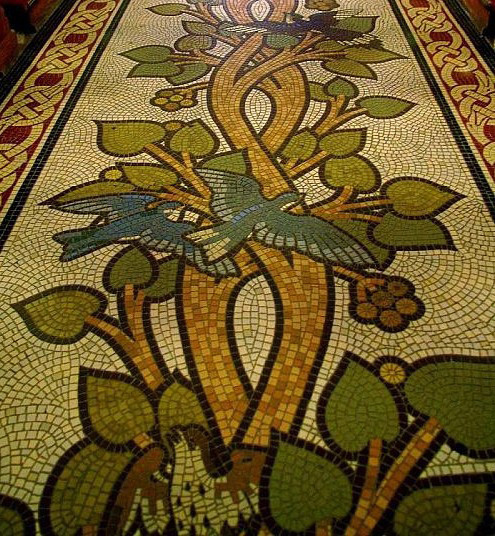 Ours
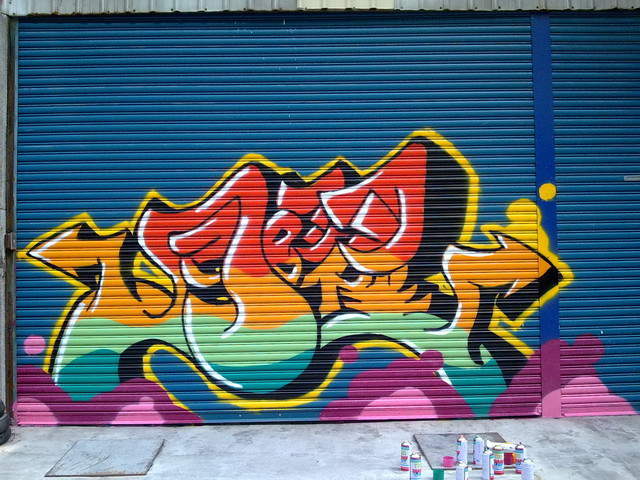 Input
[Speaker Notes: Our method naturally applies to different types of texture because we do not rely on the regularity of the texture pattern.  Here is a graffiti example.]
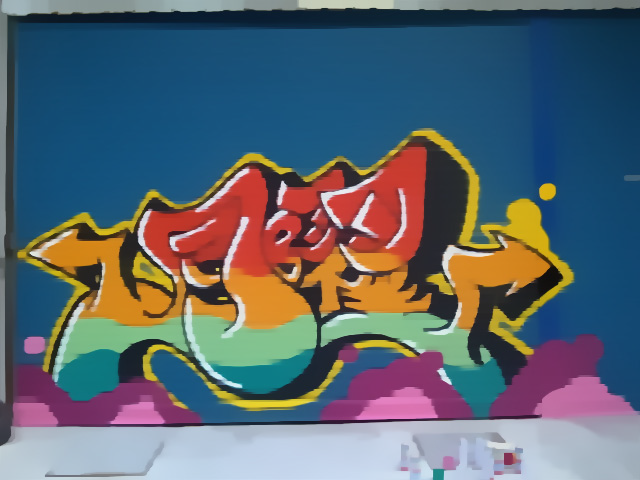 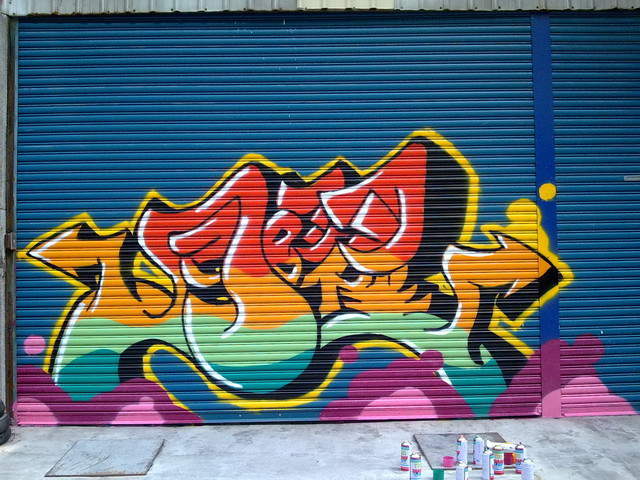 Ours
[Speaker Notes: The output.]
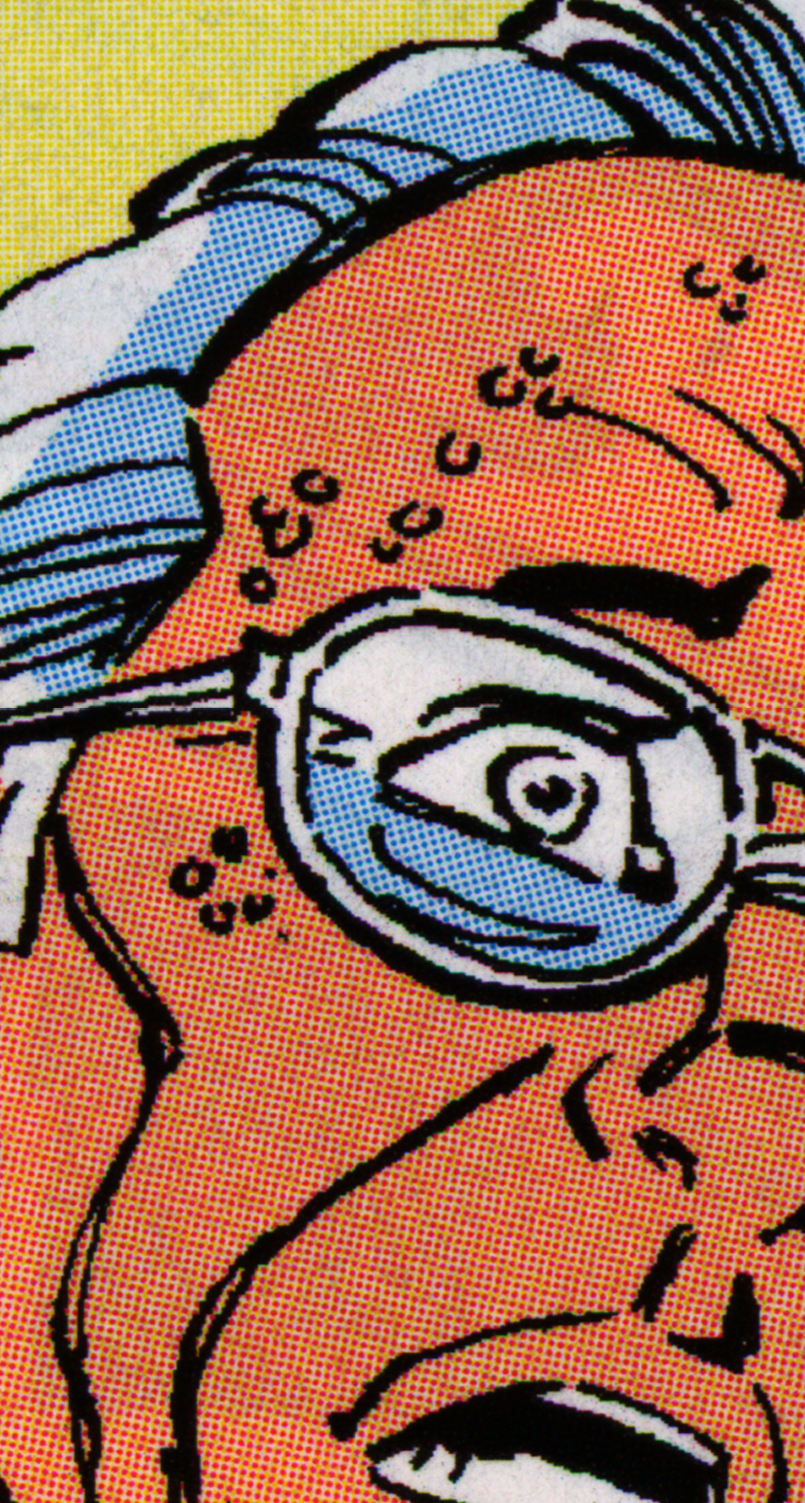 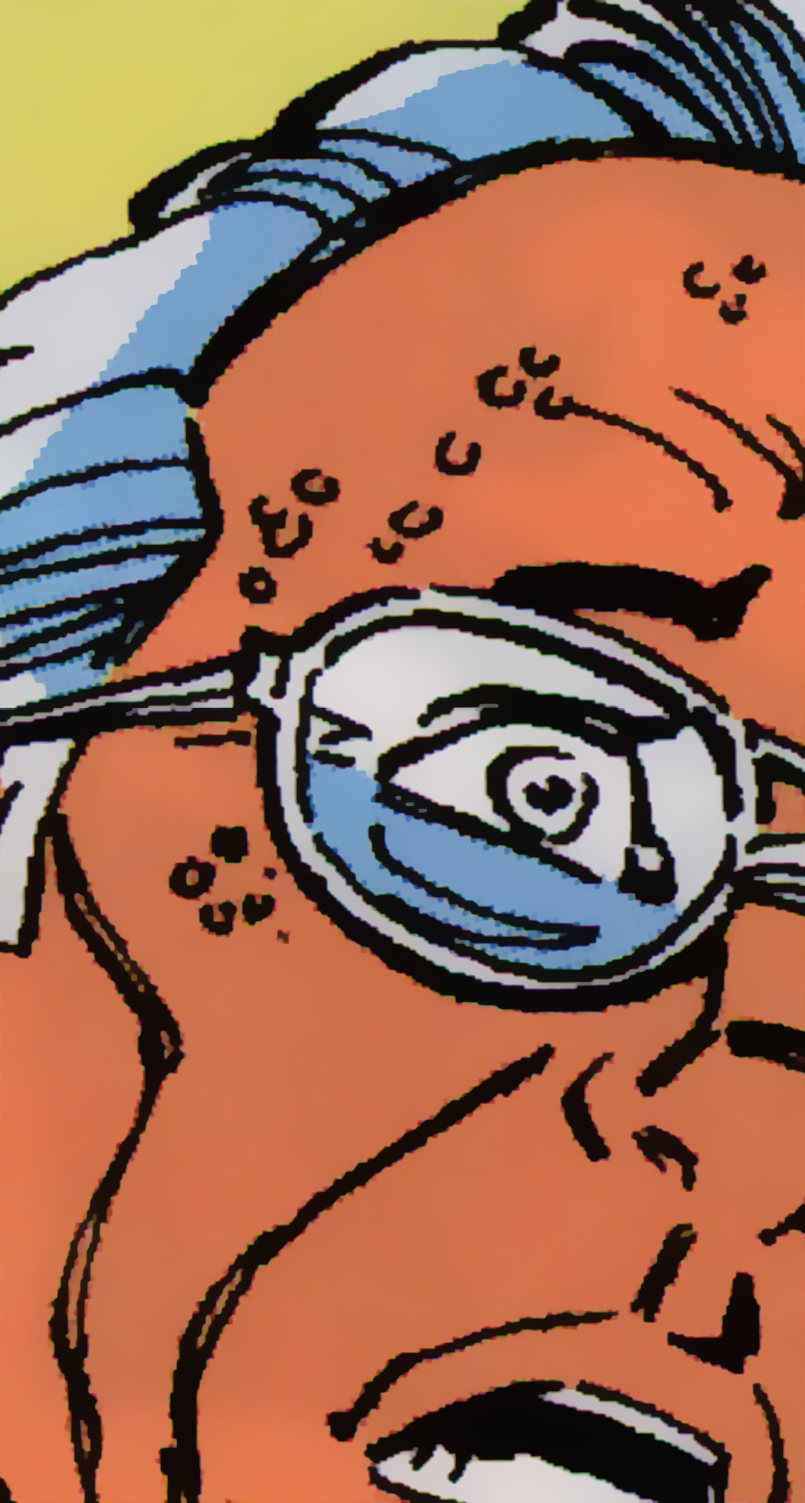 Color Comic from [Kopf and Lischinski 12]
Input
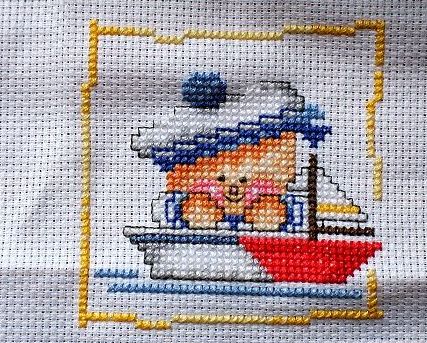 Ours
Input
Ours
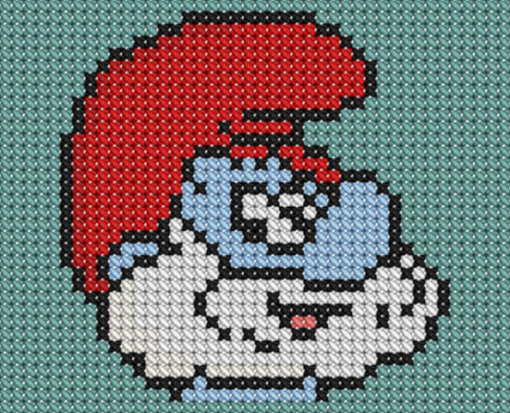 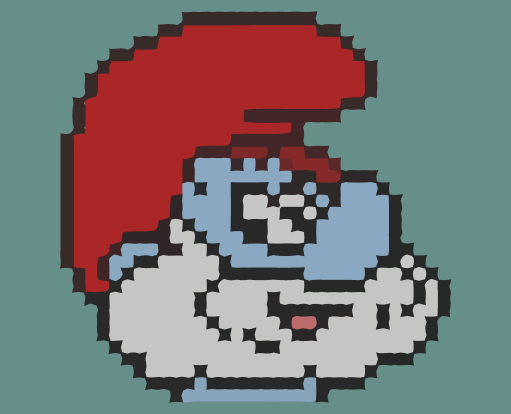 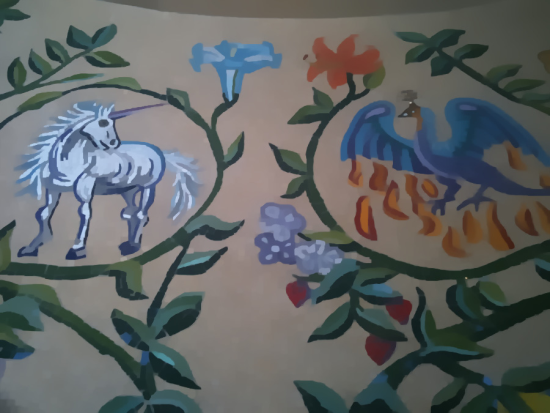 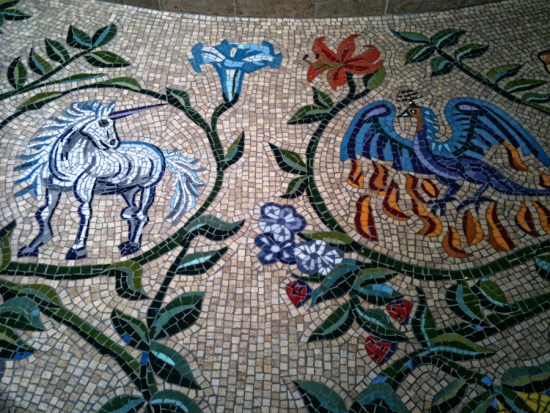 Image Vectorization
Texture Manipulation
Applications
Image Composition
Content-aware Resizing
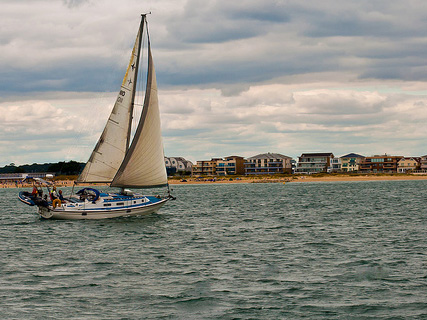 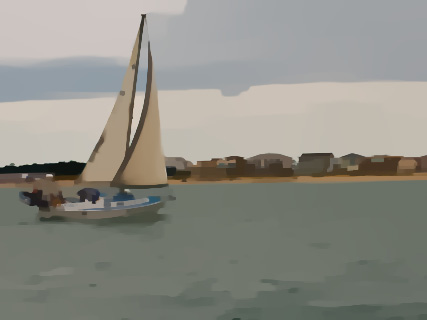 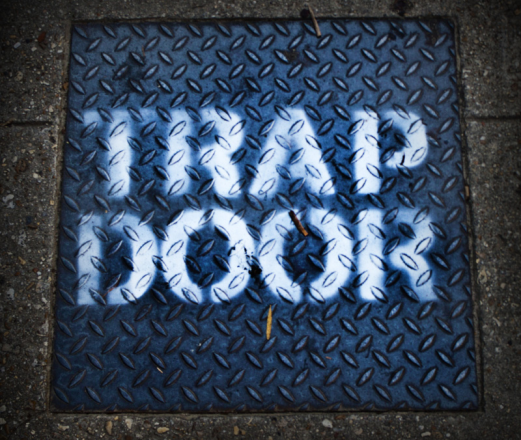 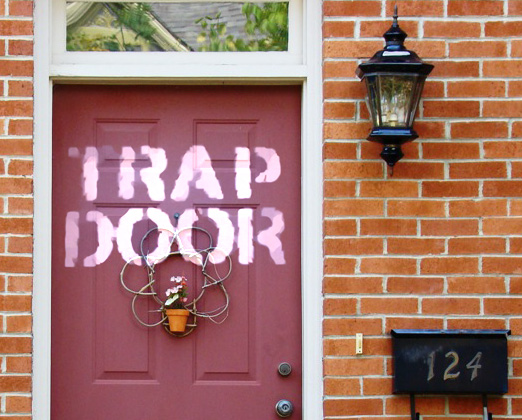 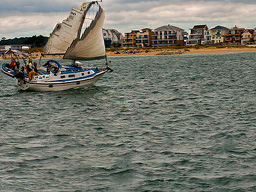 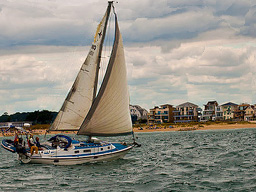 Edge Simplification
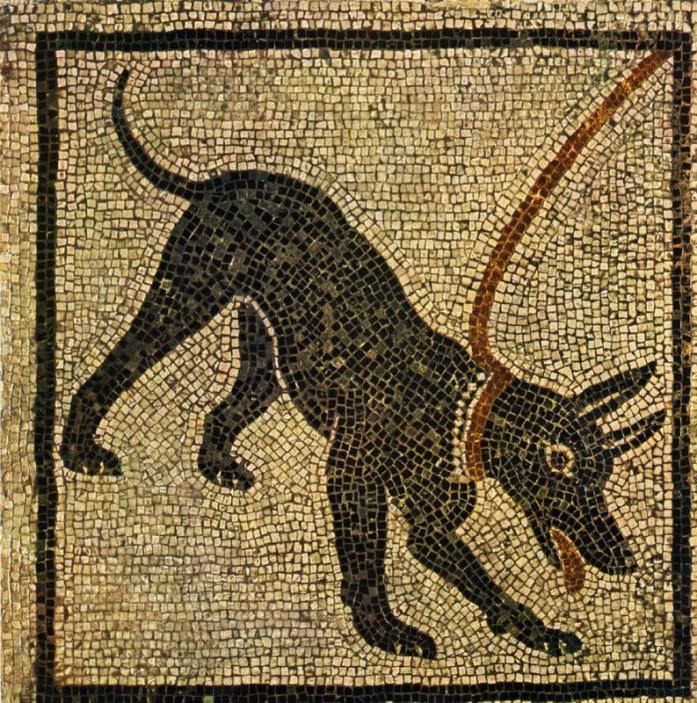 Input
Edge Simplification
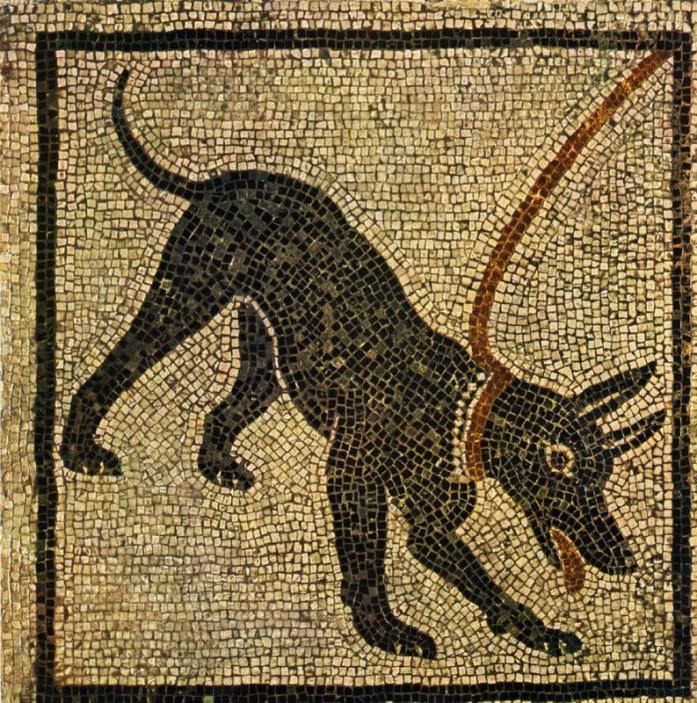 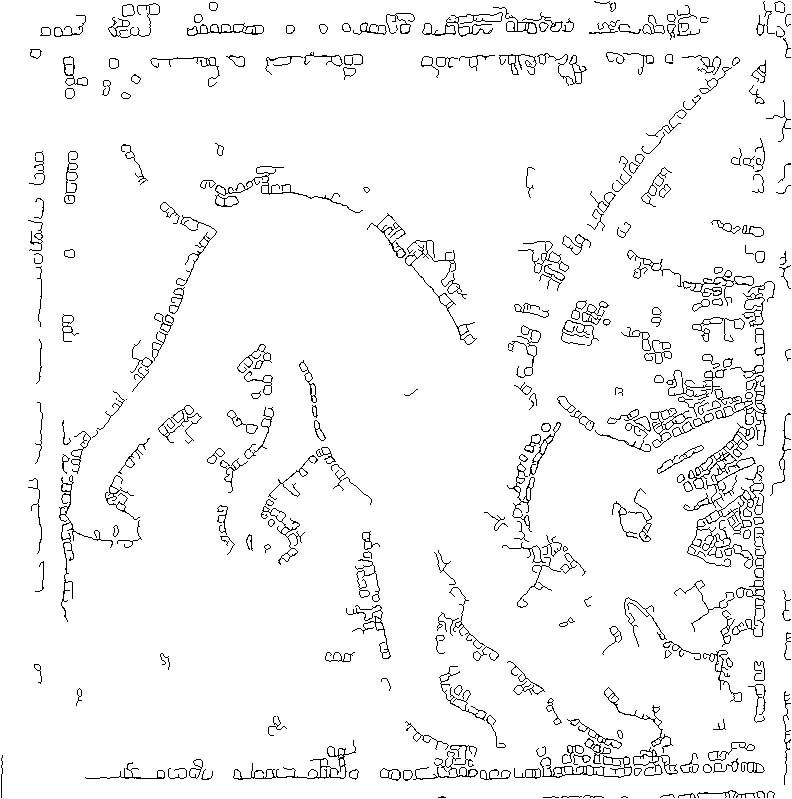 Extracted Edge
Edge Simplification
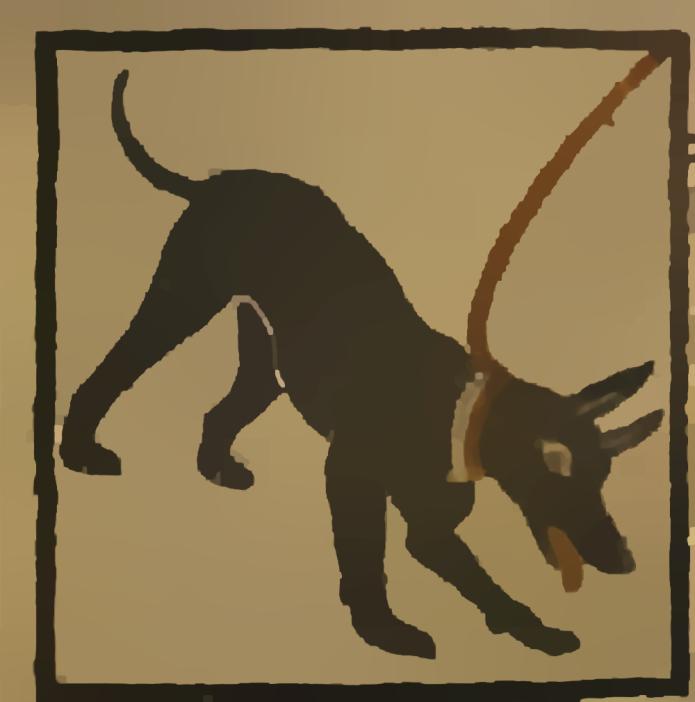 Structure map
Edge Simplification
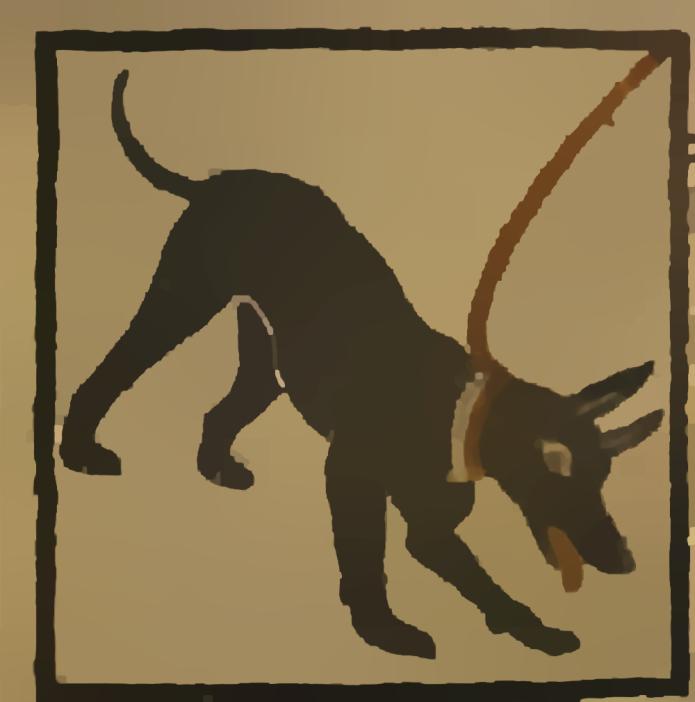 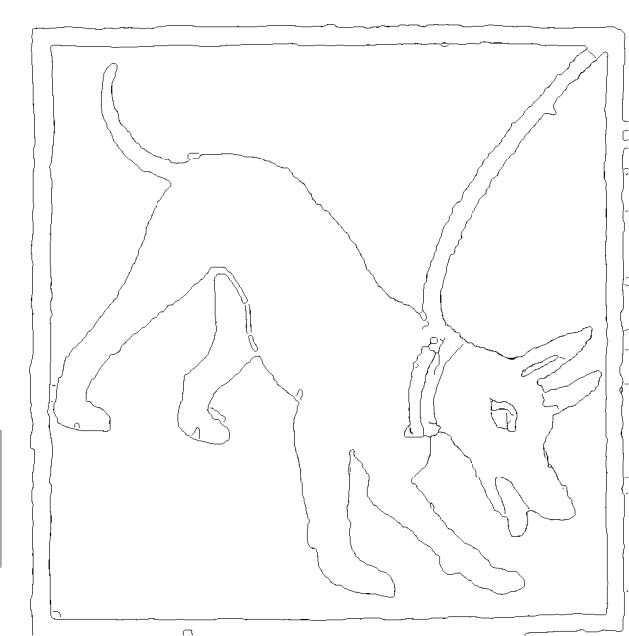 Extracted Edge
Edge Simplification
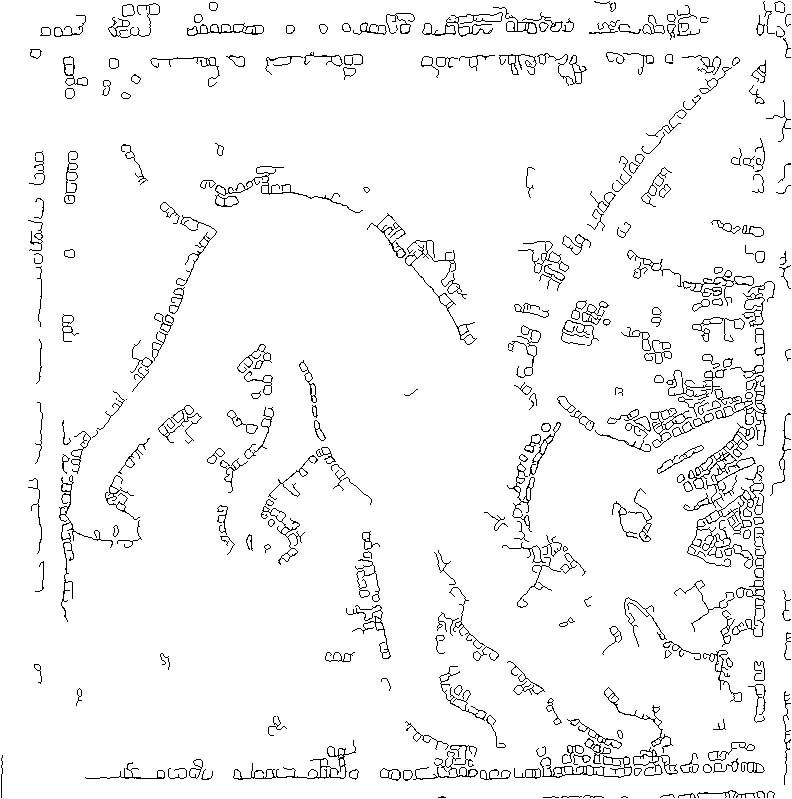 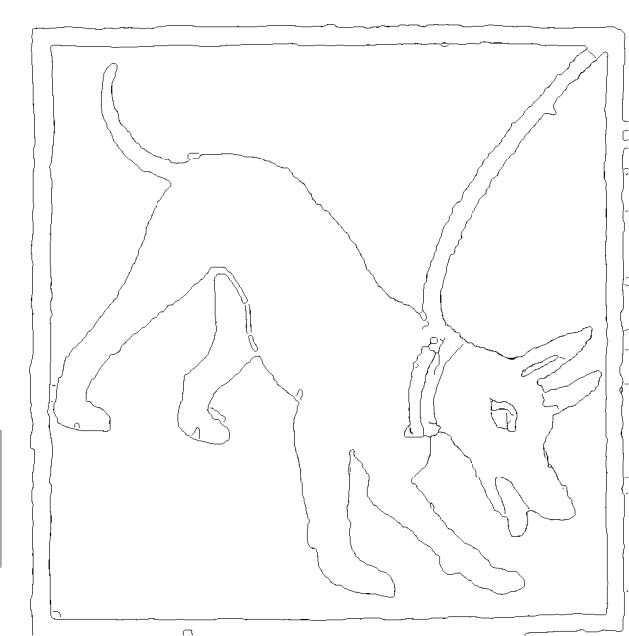 Extracted Edge
Edge Simplification
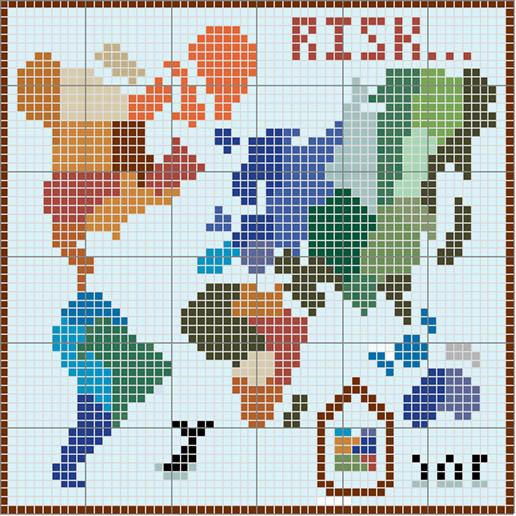 Input
Edge Simplification
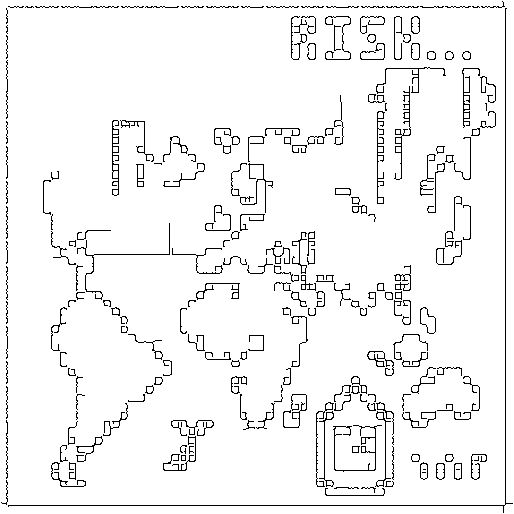 Extracted Edge
Edge Simplification
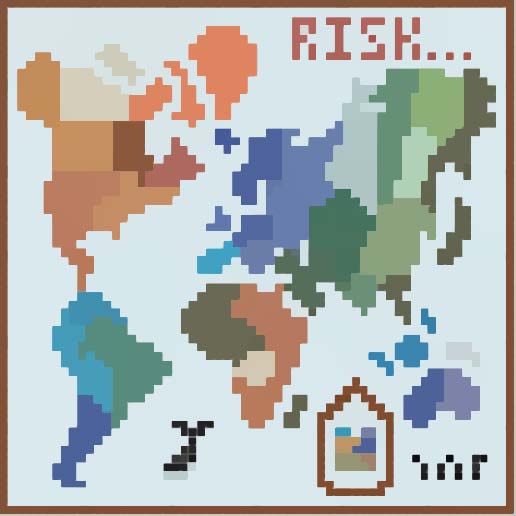 Structure map
Edge Simplification
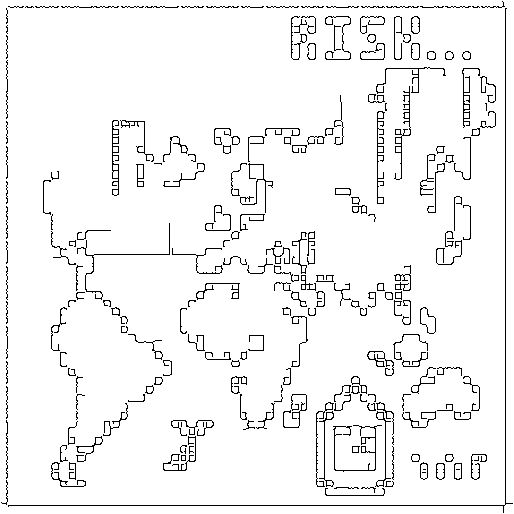 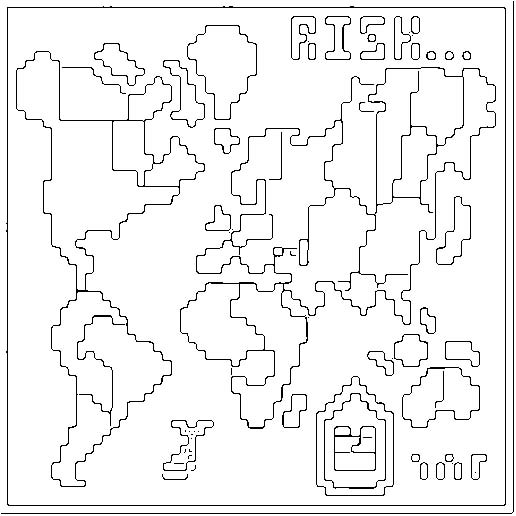 Extracted Edge
Image Vecorization
Vector Magic Result (8x)
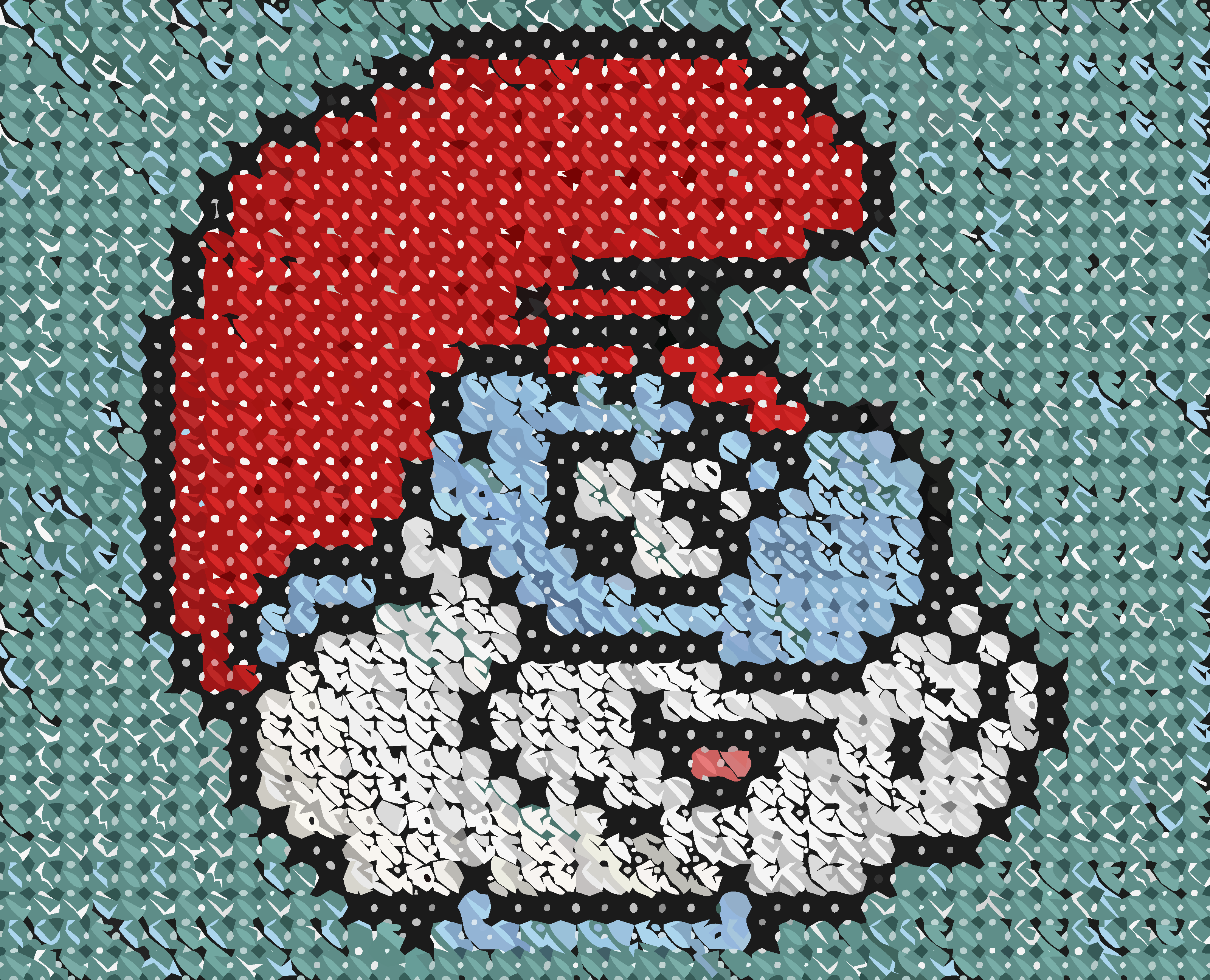 Structure Image
Our Result (8x)
Our Result with Detail (8x)
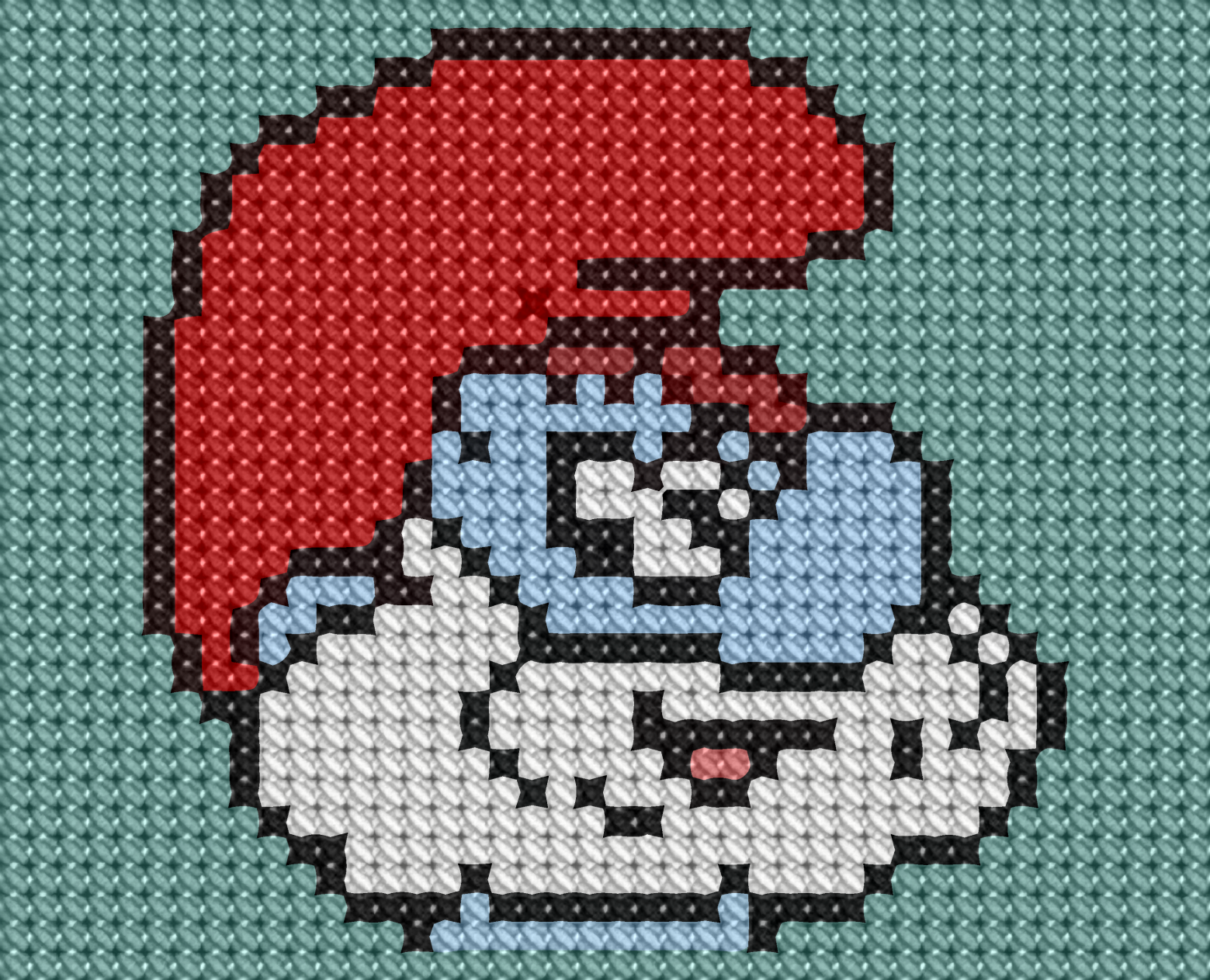 Original Vectorization Result
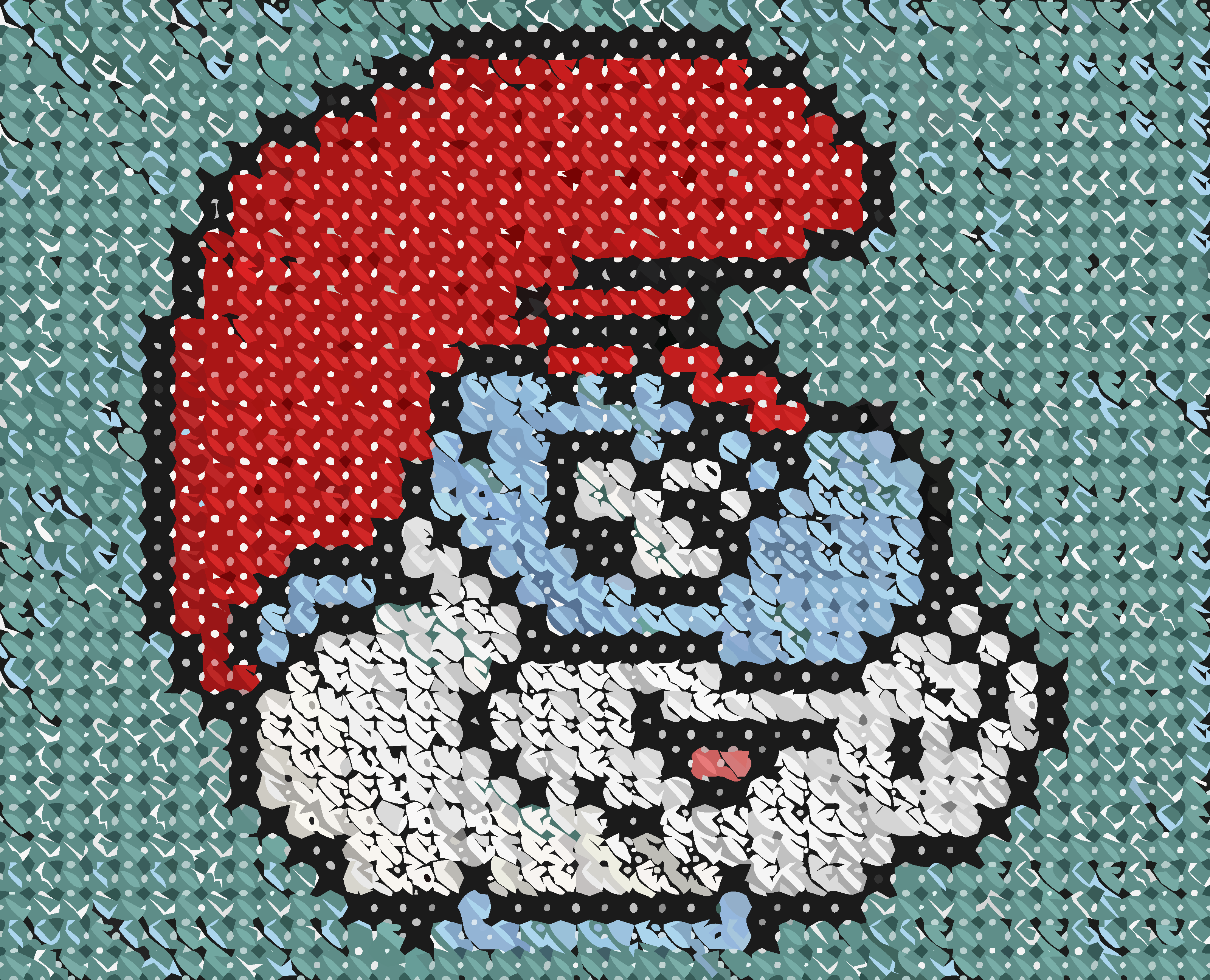 Our Result with Detail (8x)
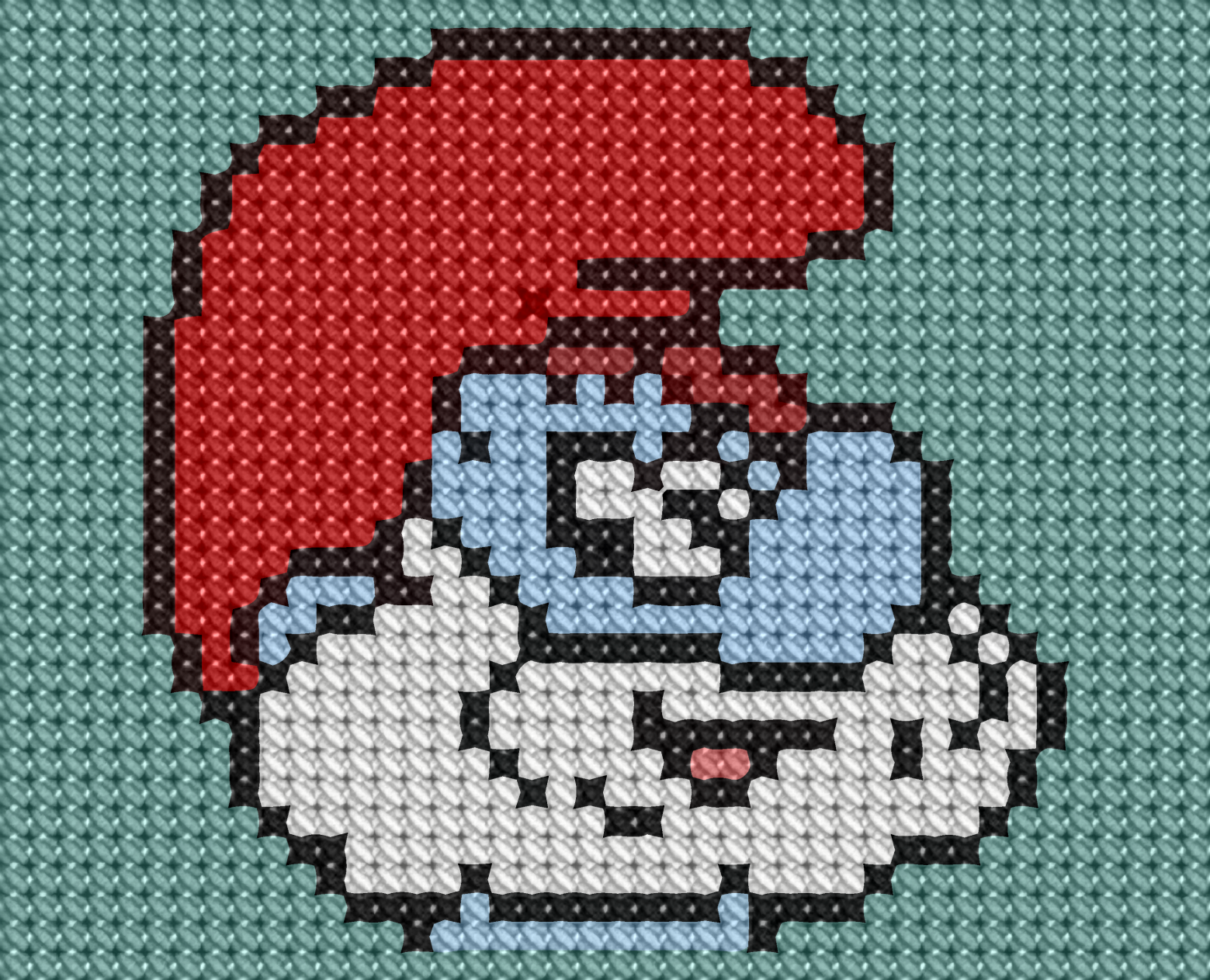 Input Image
Structure Image
Vector Magic Result (8x)
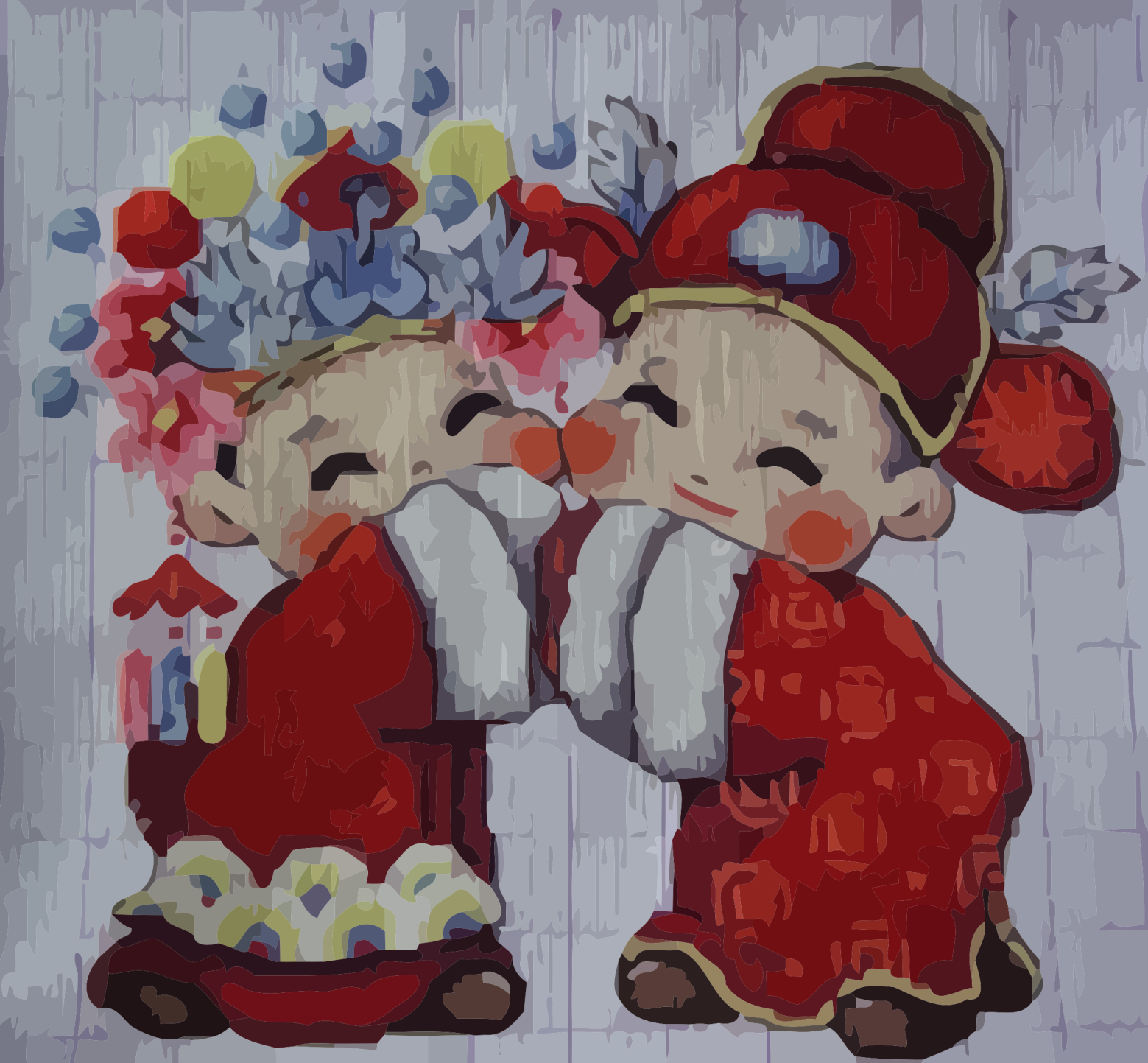 Our Result (8x)
Our Result with Detail (8x)
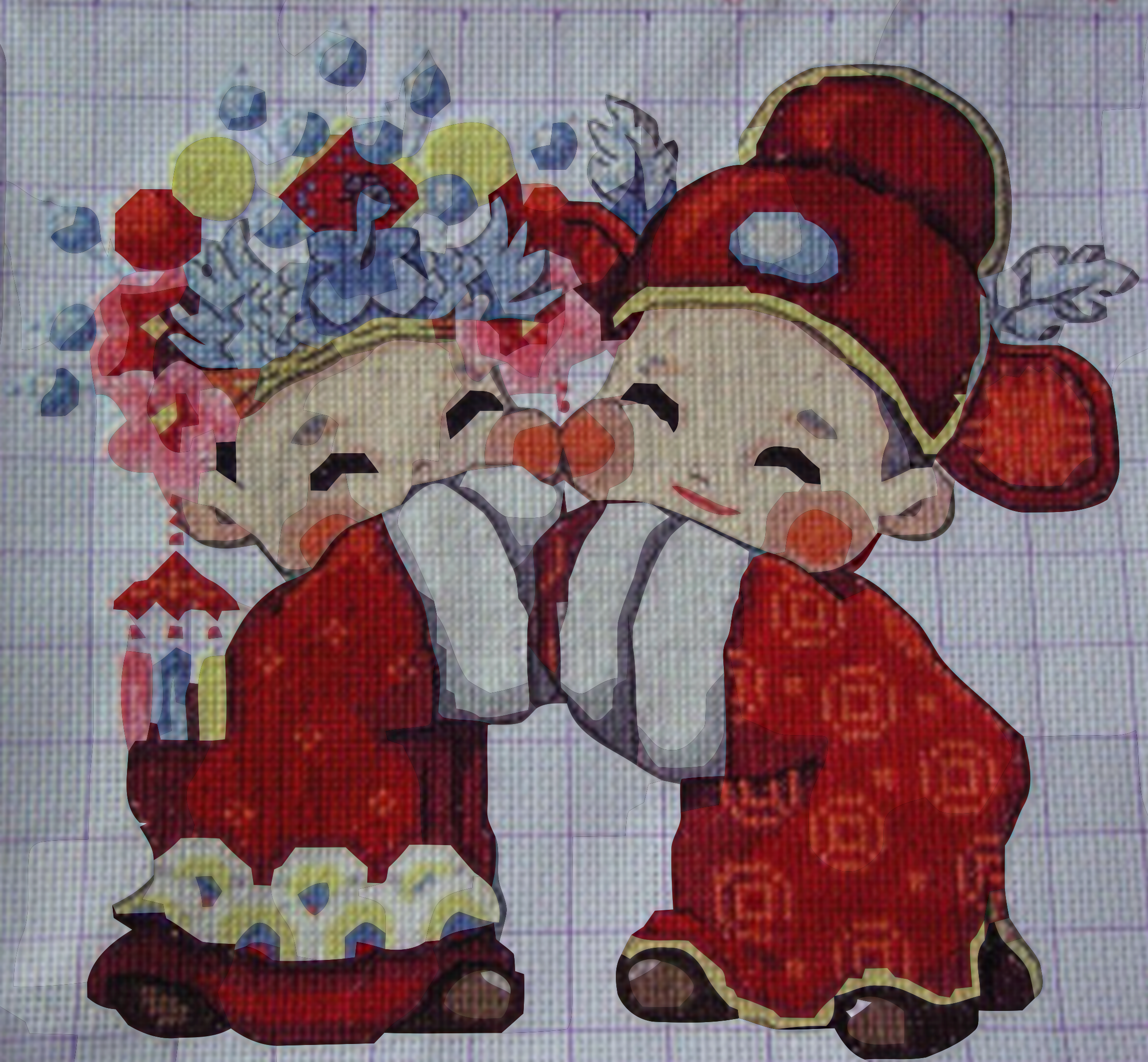 Segmentation
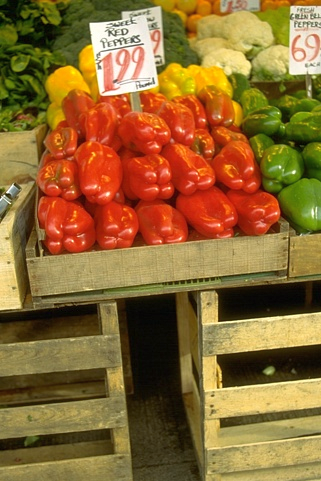 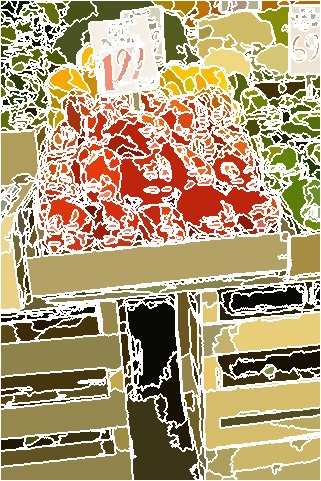 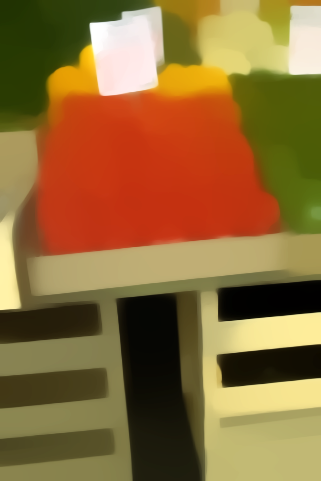 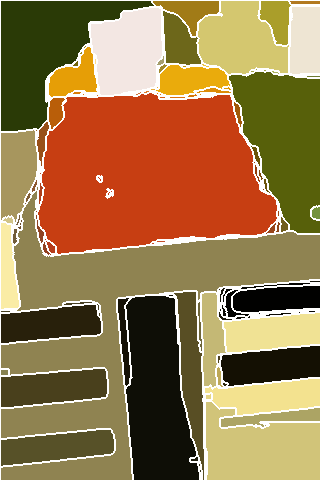 Segmentation
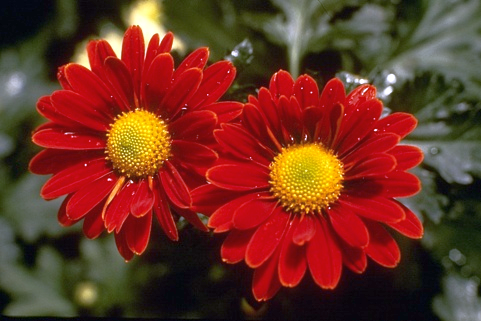 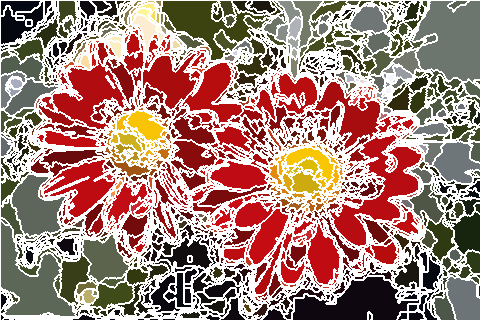 [Speaker Notes: Another example. Without our method applied in prior, many segments are produced, complicating the following analysis and operation.]
Segmentation
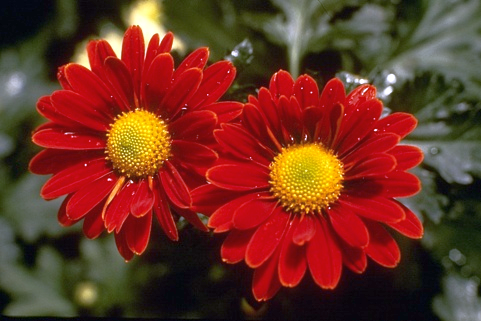 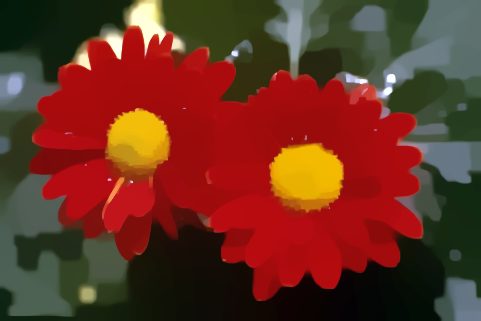 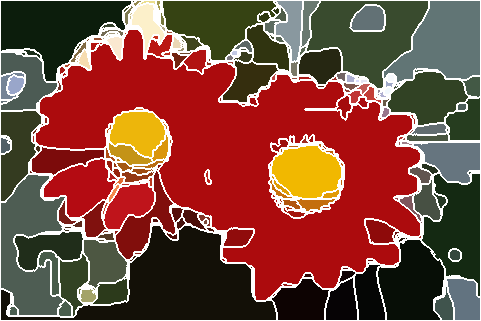 [Speaker Notes: Our result can greatly simplify this process.]
Segmentation
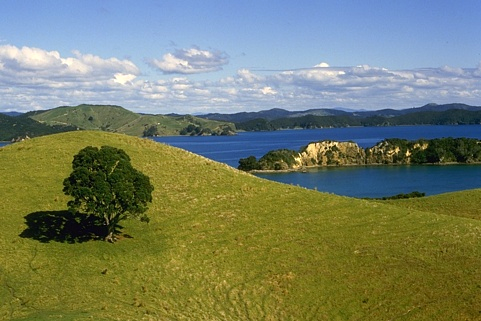 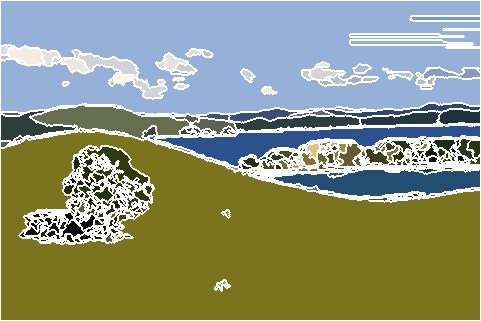 [Speaker Notes: Another example for segment comparison.

The tree leaves in the left are with high contrast.  It is thus difficult to segment the tree as a whole.]
Segmentation
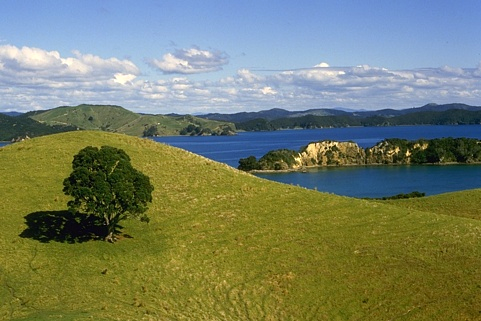 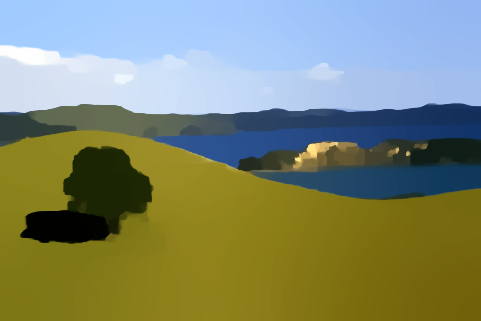 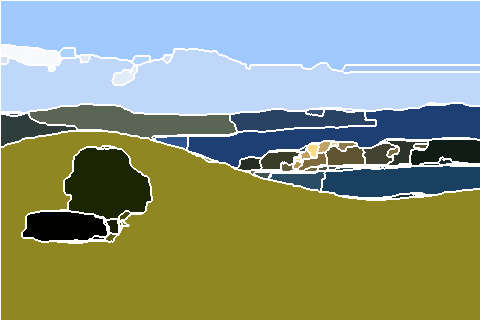 [Speaker Notes: Our method easily achieves this goal by removing the textures, largely simplifying segmentation]
Saliency Detection
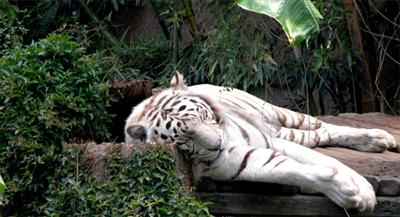 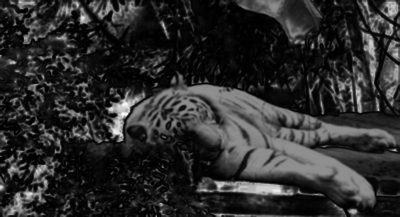 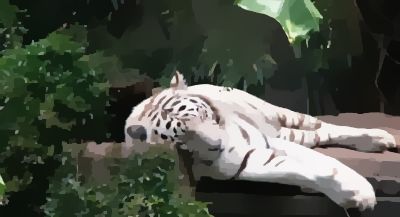 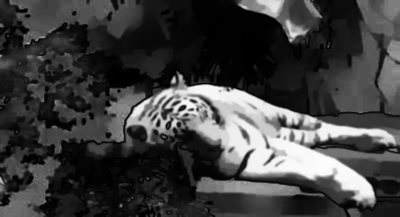 [Speaker Notes: Finally, our method can also benefit greatly saliency detection, a fundamental problem in computer vision and graphics. 

Texture in natural images such as tree leaves would make the background clutter.  It is therefore harmful for salient object detection. 

We show that the same detector has much larger responses on the body of tiger, after the removal of background texture.]
Saliency Detection
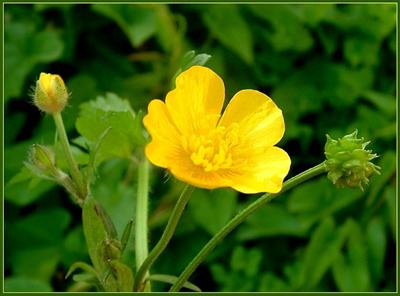 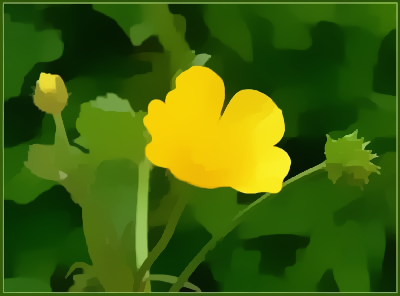 [Speaker Notes: Another example of a flower.  Our method helps remove textures in the cluttered background, making the flower more conspicuous even for human perception.]
Saliency Detection
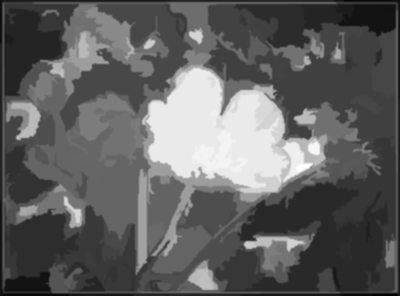 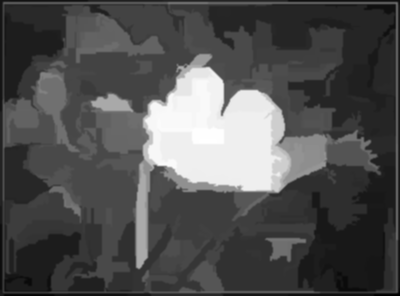 Before
After
[Speaker Notes: One more example.]
Saliency Detection
[Speaker Notes: Note that our method works as a pre-processer, which could benefit almost all salient object detection methods, to increase their performance.  This has been validated on a dataset with 1000+ images.  A 5% - 10% performance increase has been observed on the dataset, only by applying our structure extraction in a pre-process.]
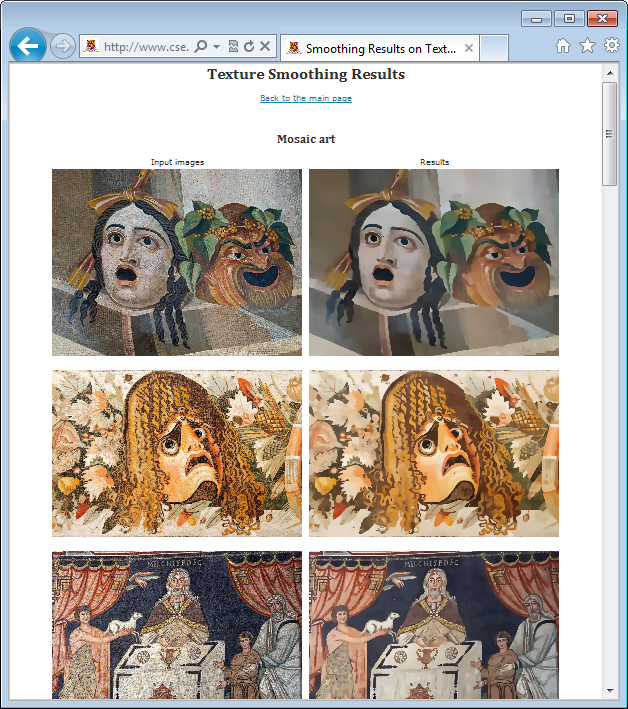 Implementation
Matlab implementation
3s for an 800x600 color image

Matlab source code available
www.cse.cuhk.edu.hk/~leojia/projects/texturesep
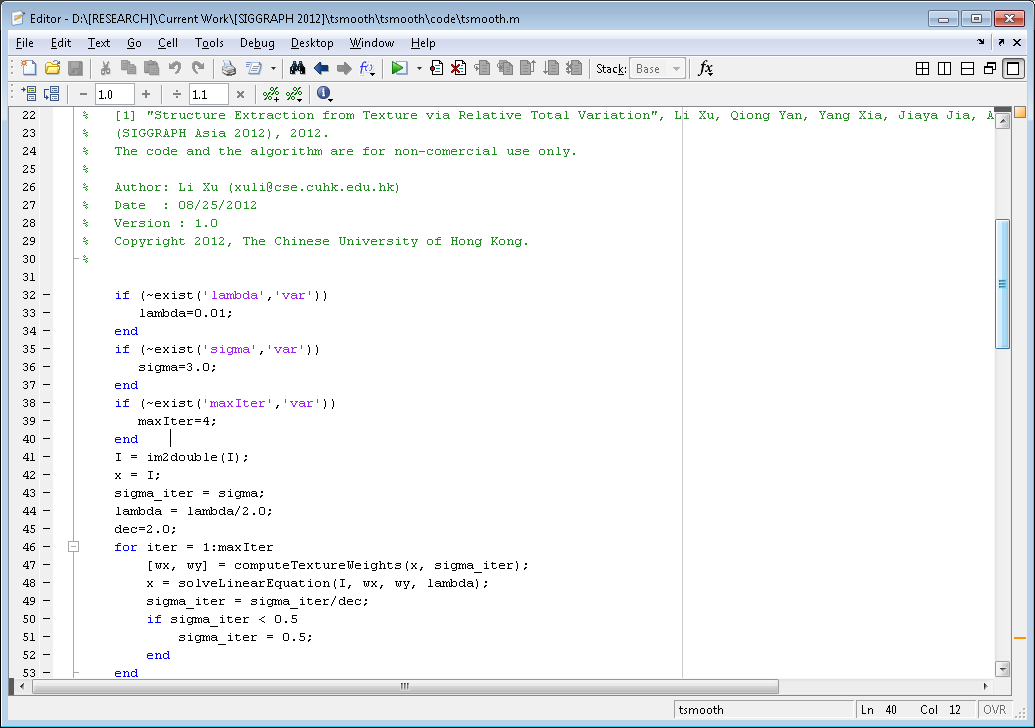 [Speaker Notes: Our method is ready for use.  It takes only 3s to process a 800x600 color image, on a standard desktop PC. 
We have released the matlab source code, as well as  a large number of structure+texture image dataset.]
Conclusion
A novel relative total variation measure
Distinguish between texture and structure
Global energy function with RTV regularizer
Efficient numerical solver

Possible extensions
Video/image coding and decoding
Image understanding
Geometry/mesh processing
The End
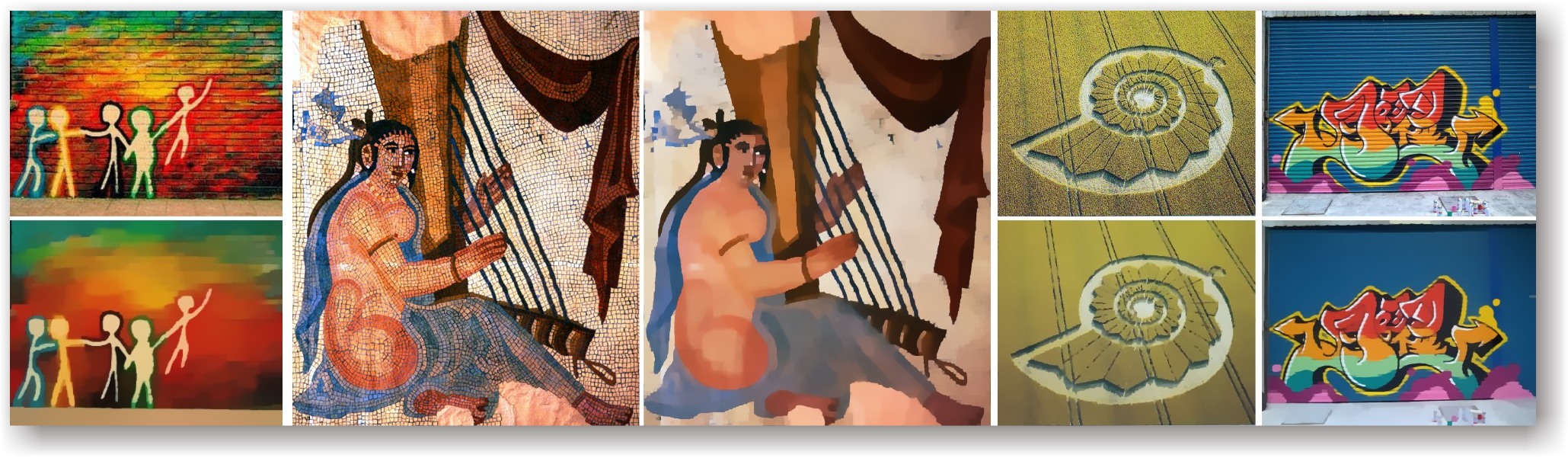